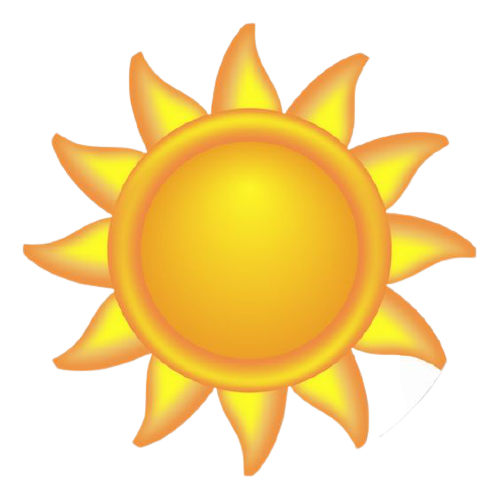 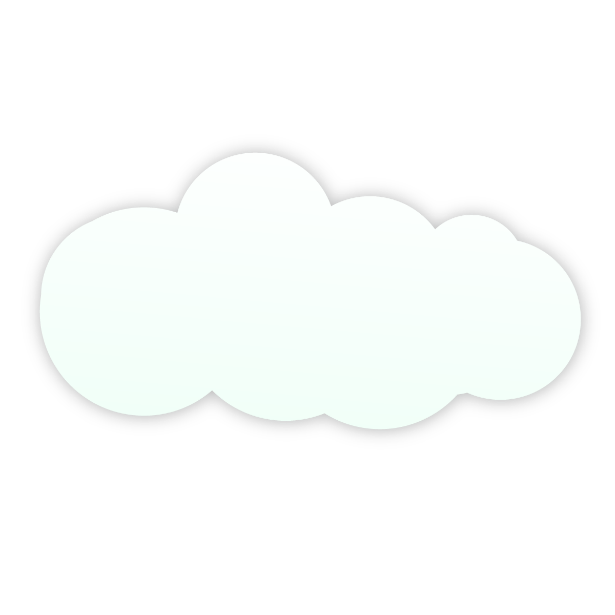 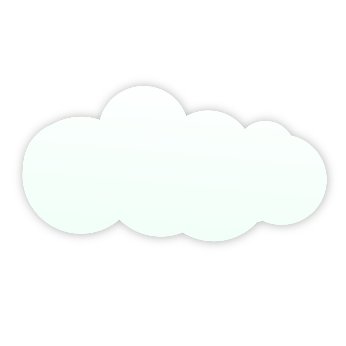 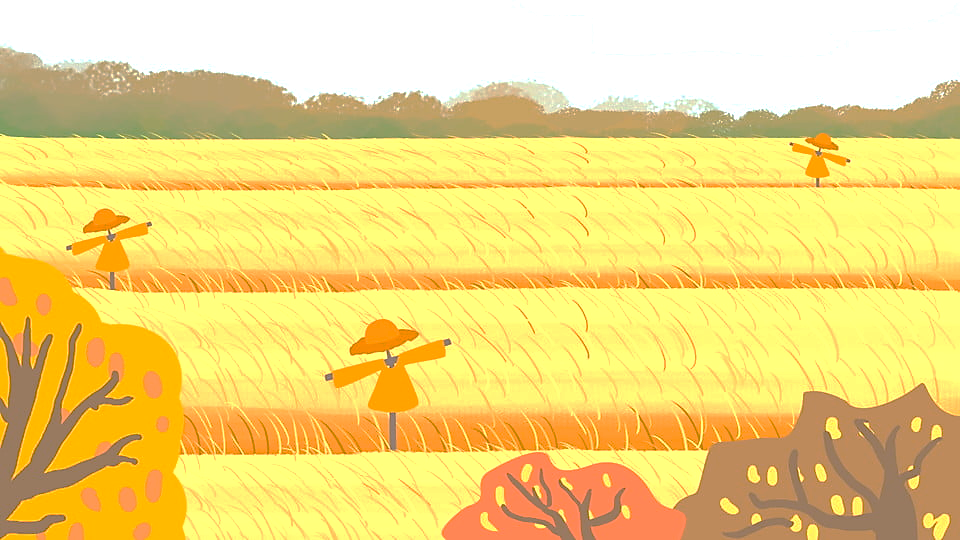 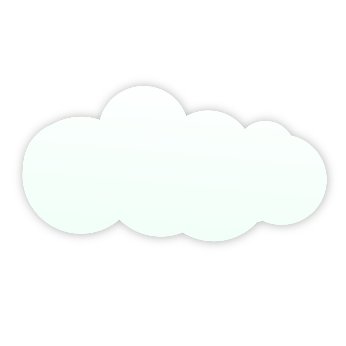 LỊCH SỬ & ĐỊA LÍ
Bài 8
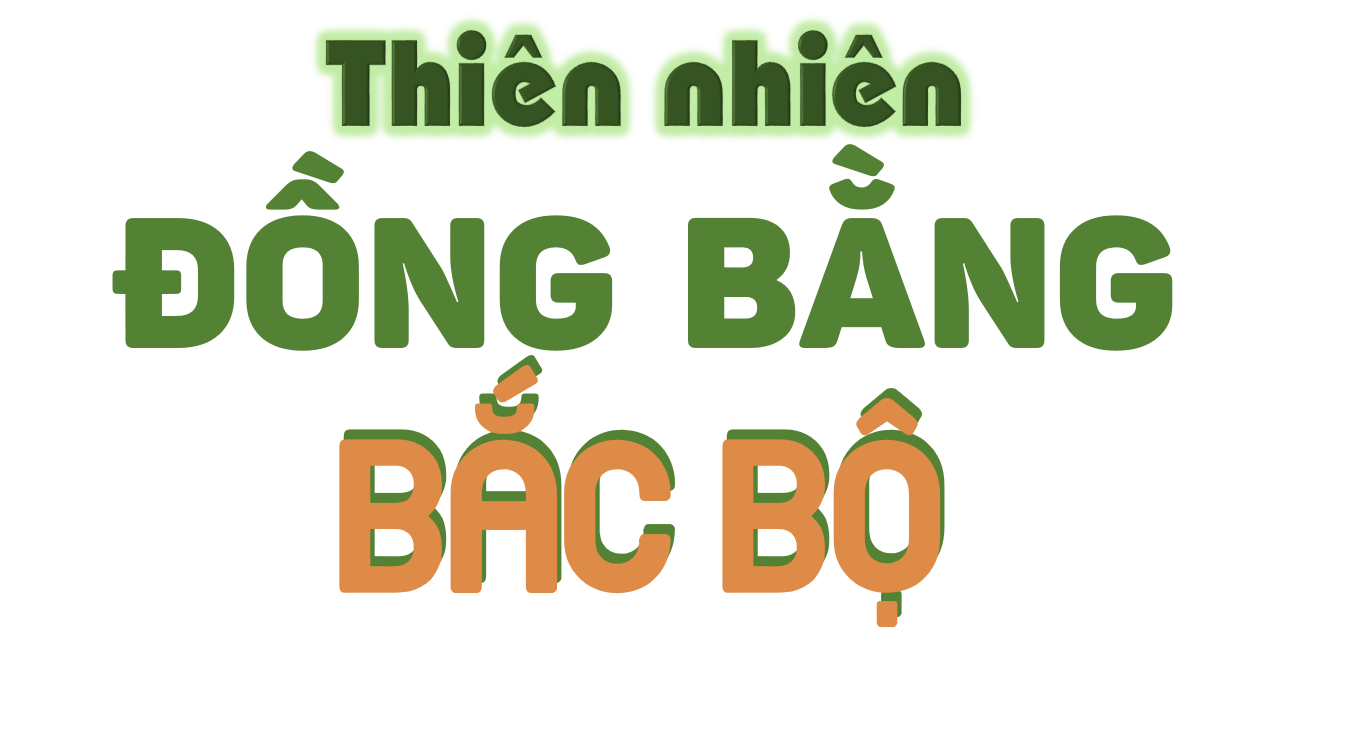 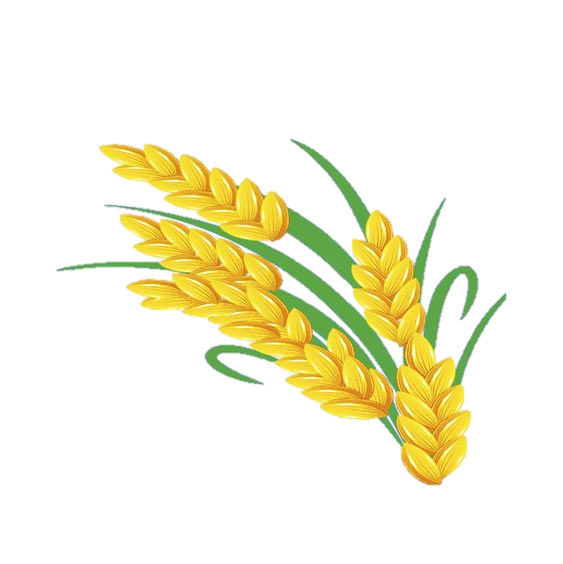 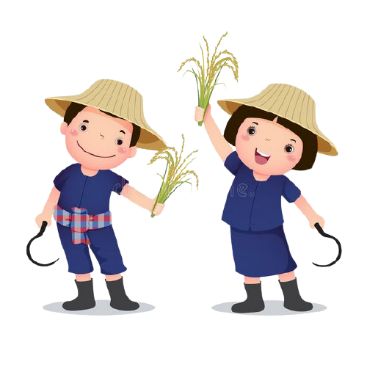 TIẾT 2
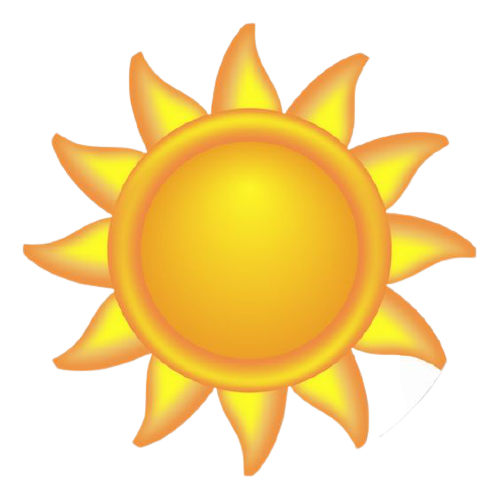 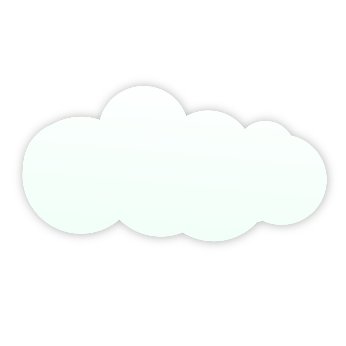 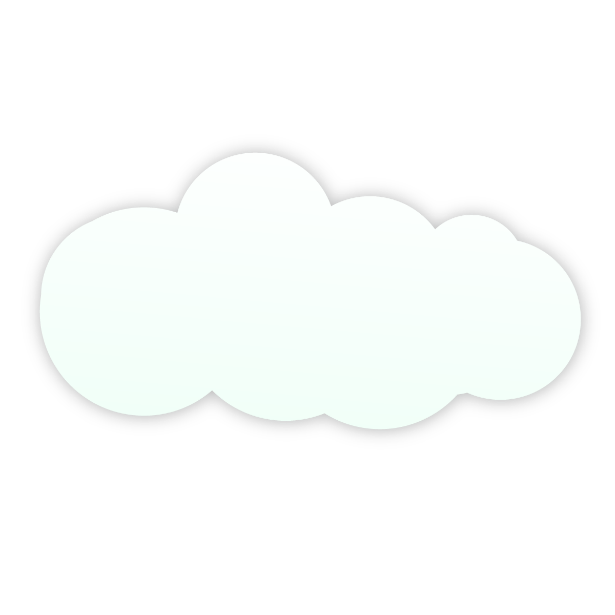 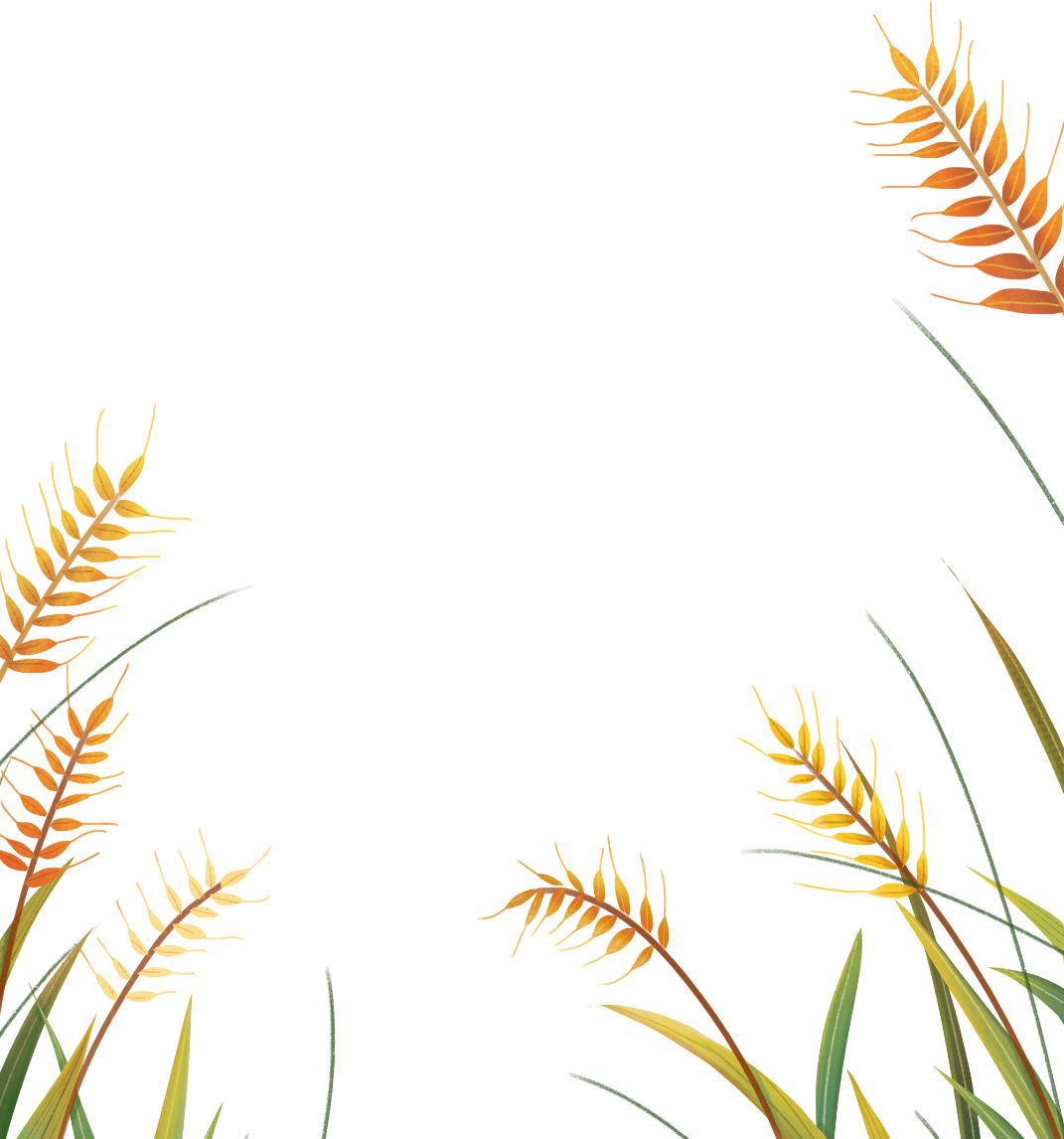 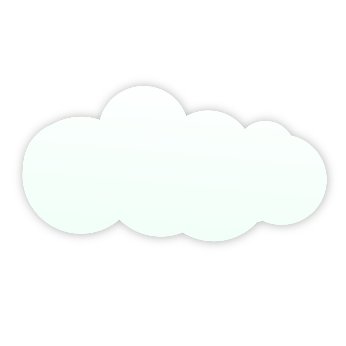 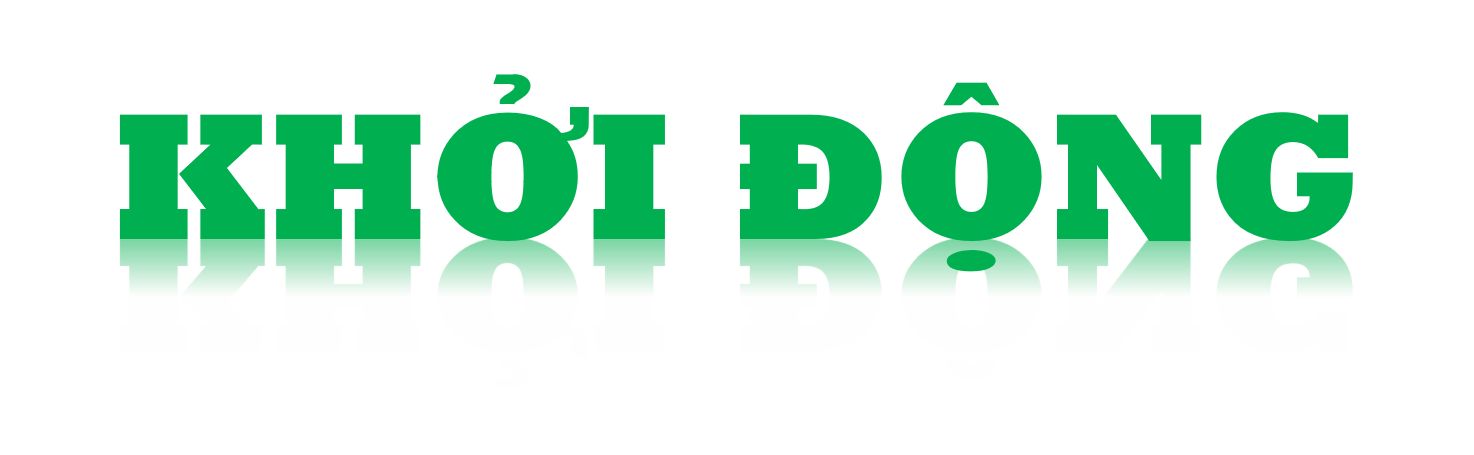 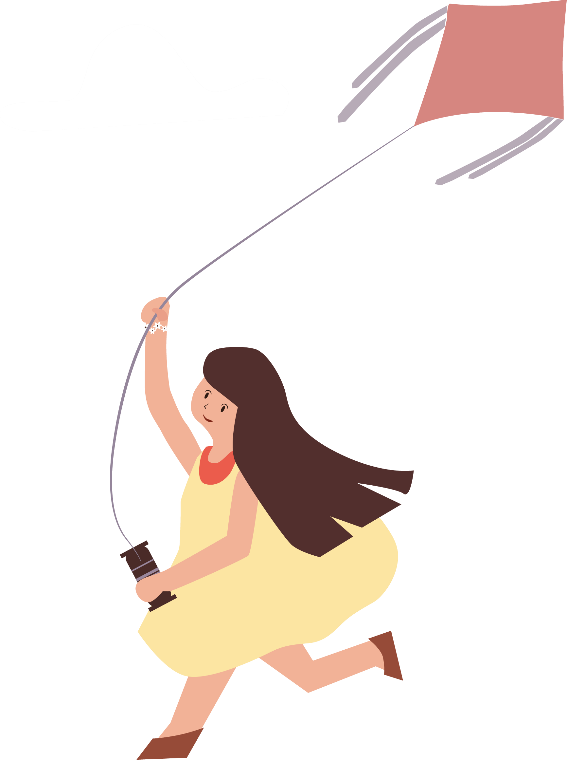 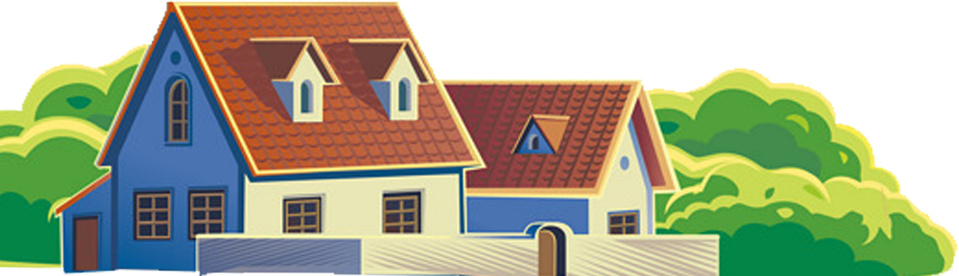 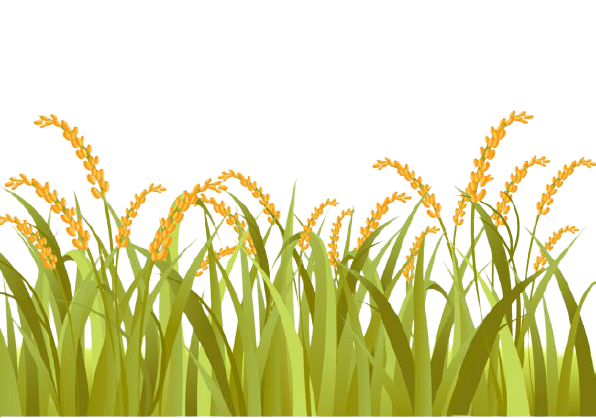 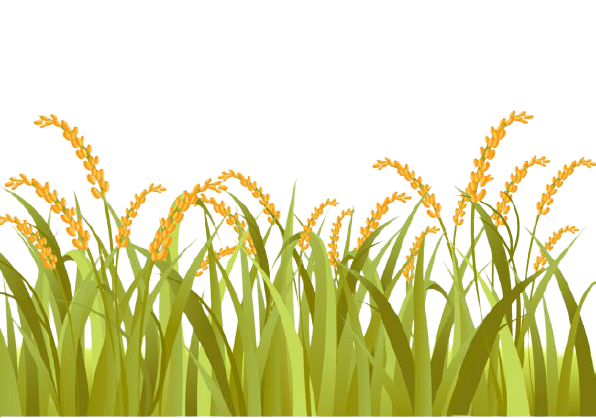 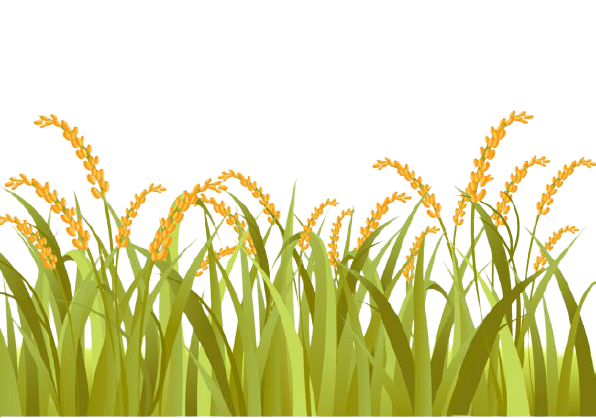 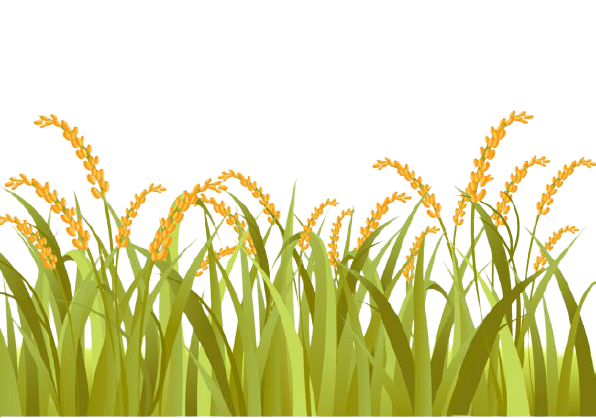 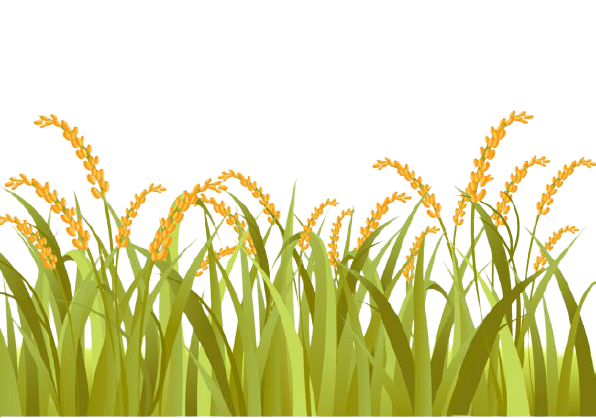 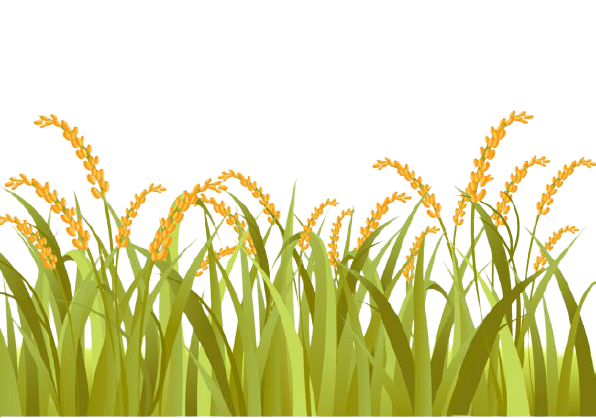 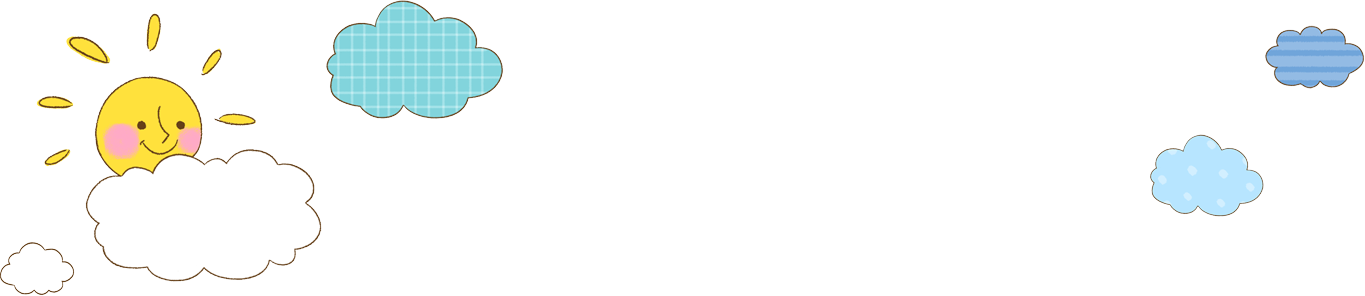 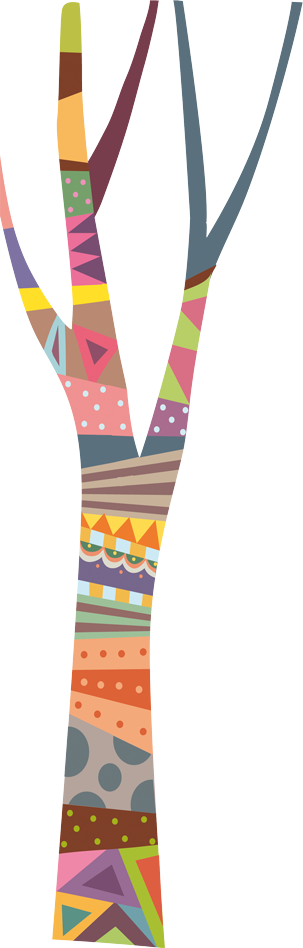 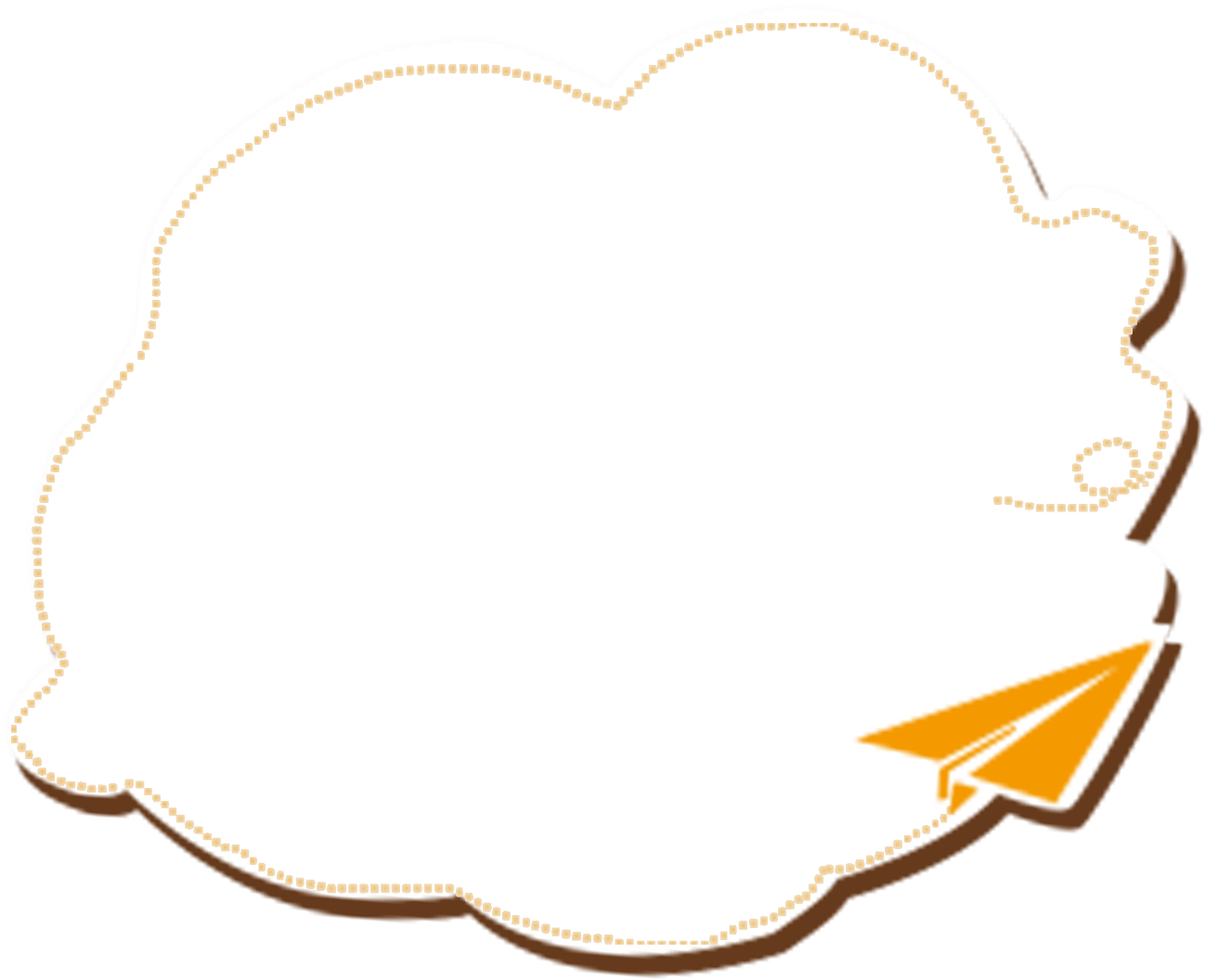 Trò chơi
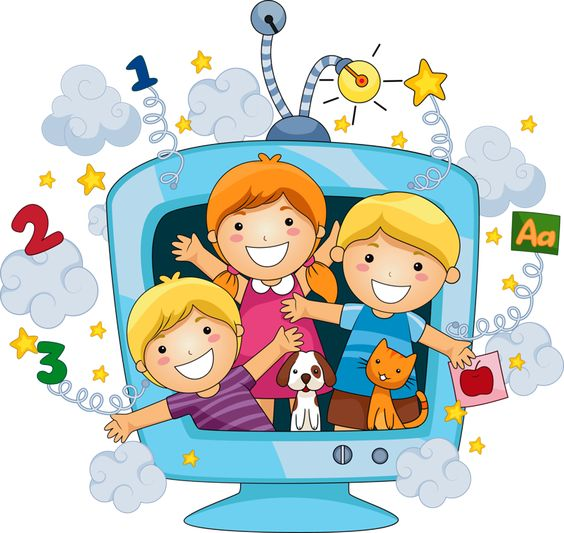 Ai nhanh hơn nào?
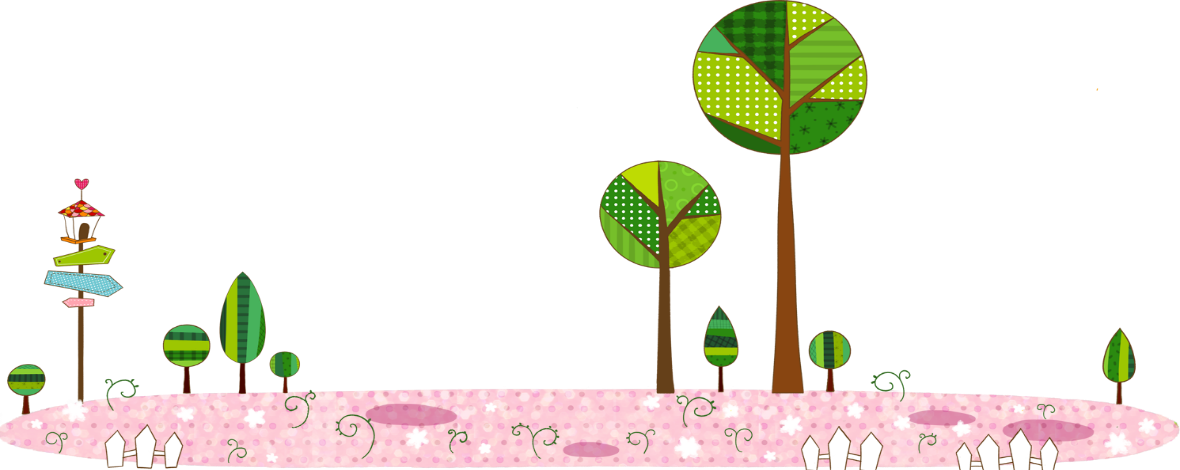 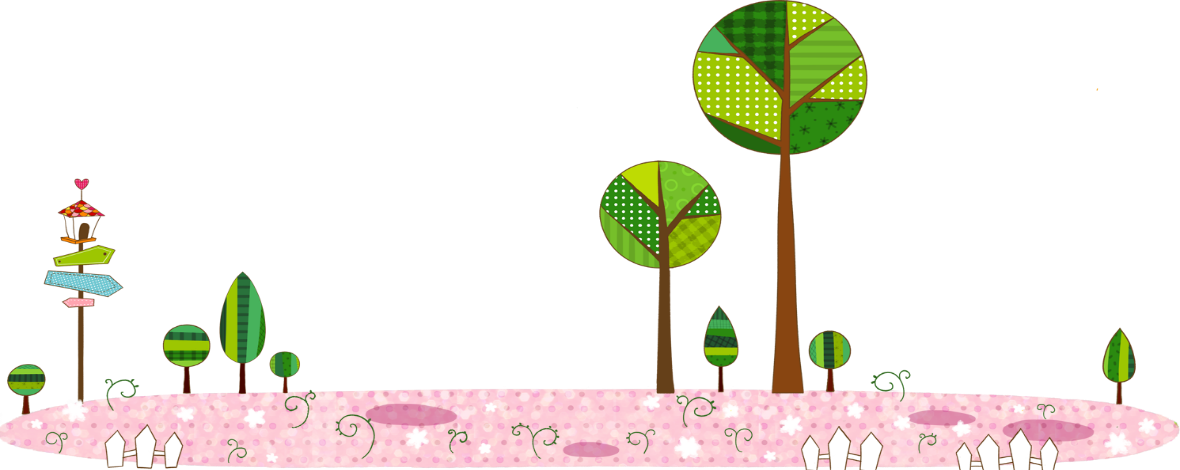 [Speaker Notes: Để củng cố lại kiến thức đã học, chúng ta cùng thực hiện trò chơi …. Nhé]
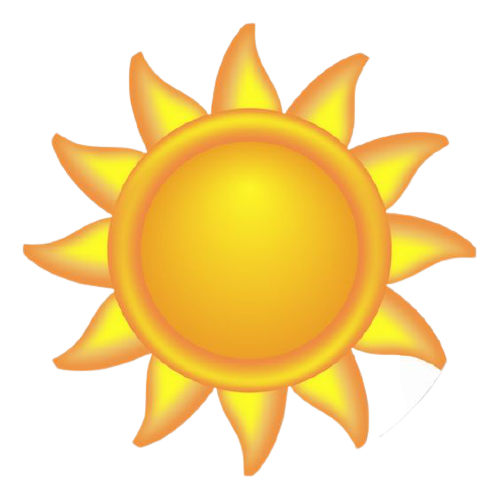 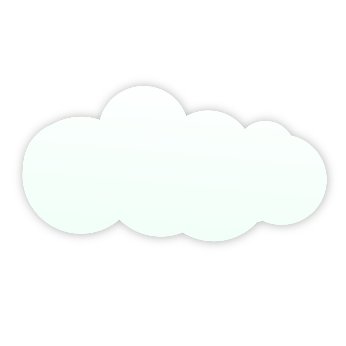 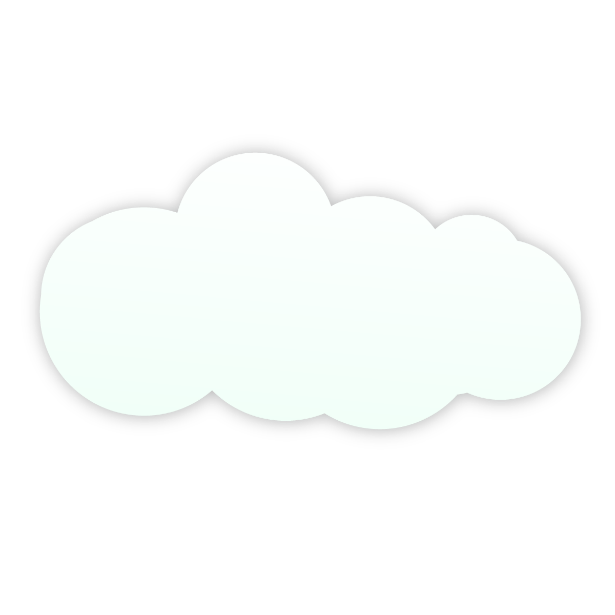 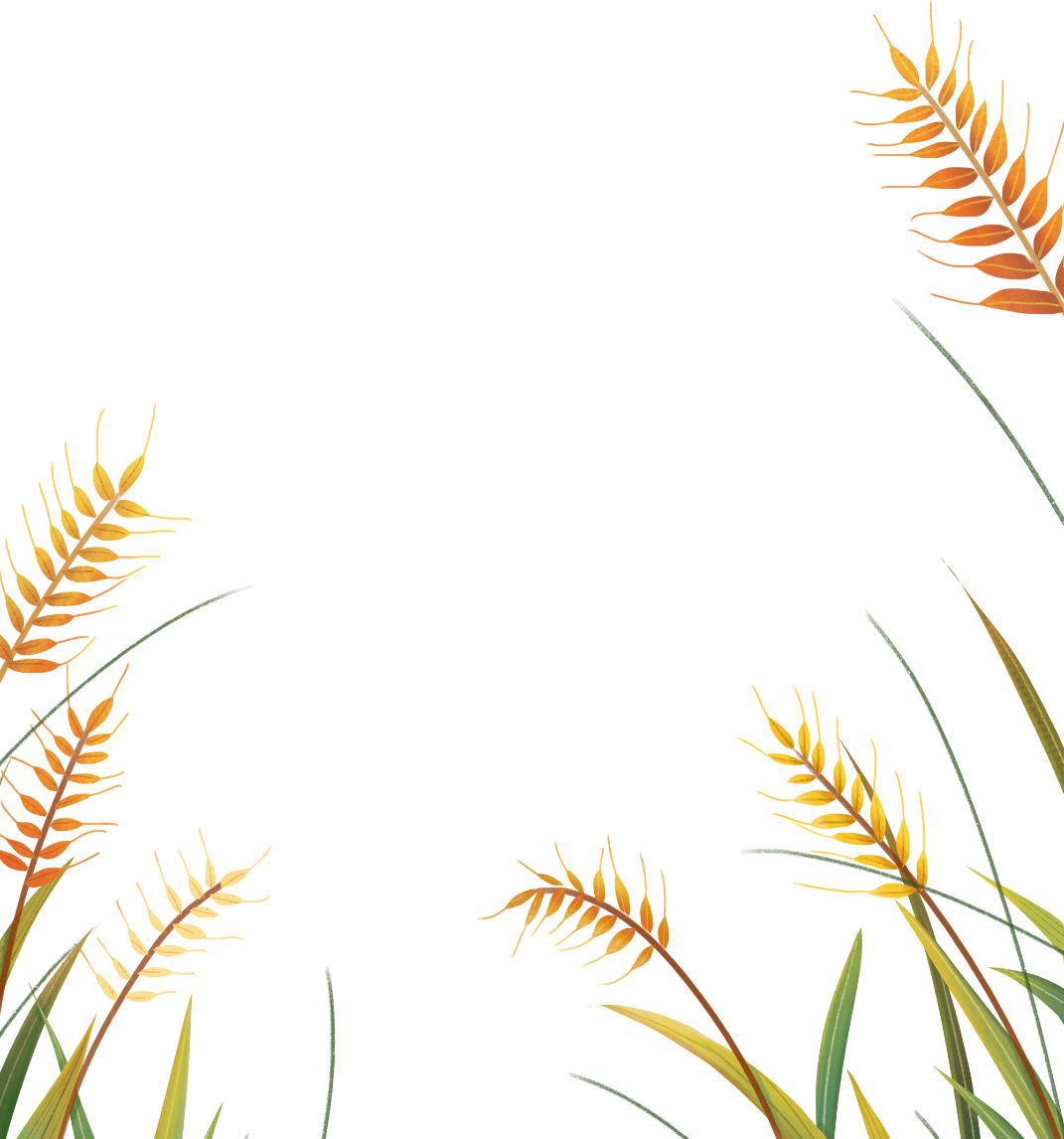 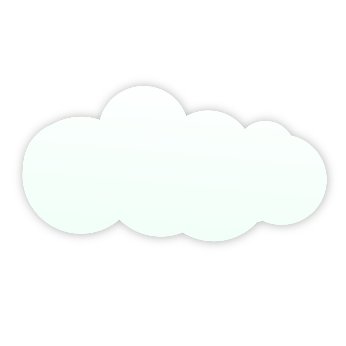 Hãy nêu đặc điểm địa hình của vùng Đồng bằng Bắc Bộ?
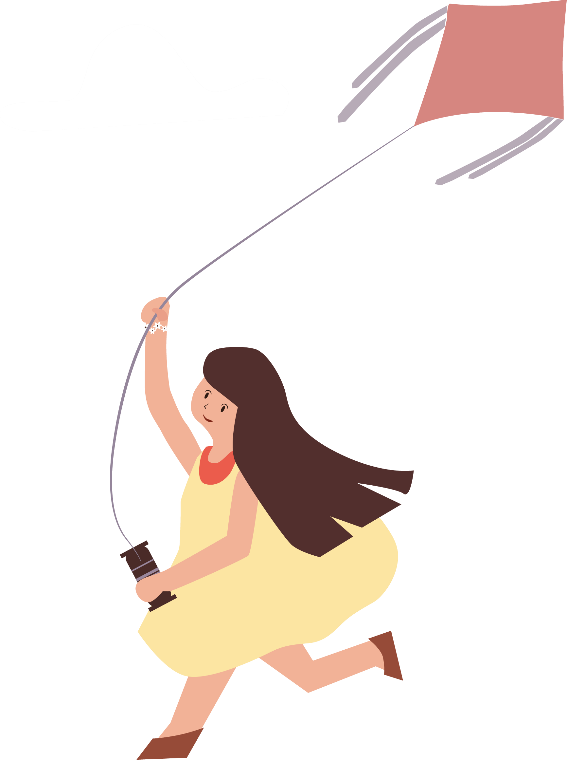 Địa hình vùng đồng bằng Bắc Bộ tương đối bằng phẳng, có độ cao trung bình trên 25m, rộng khoảng 15 000km²
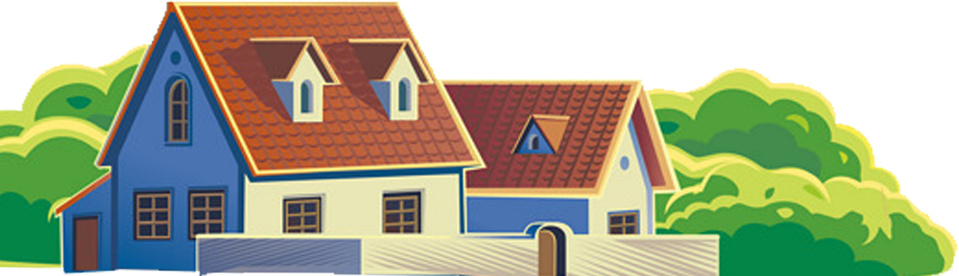 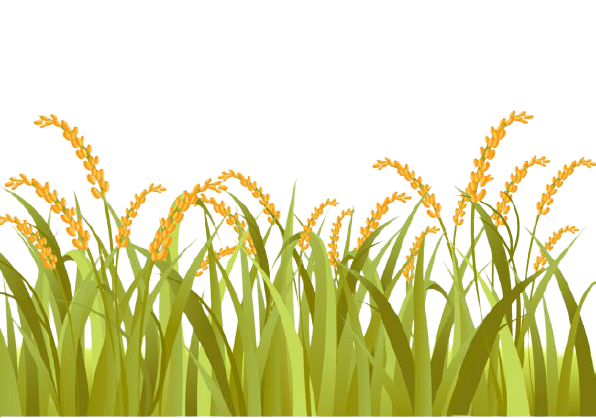 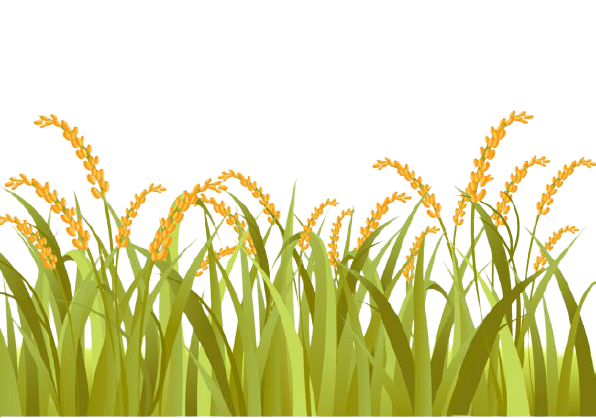 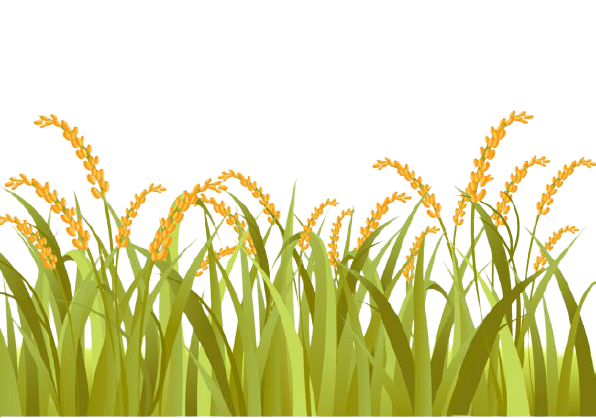 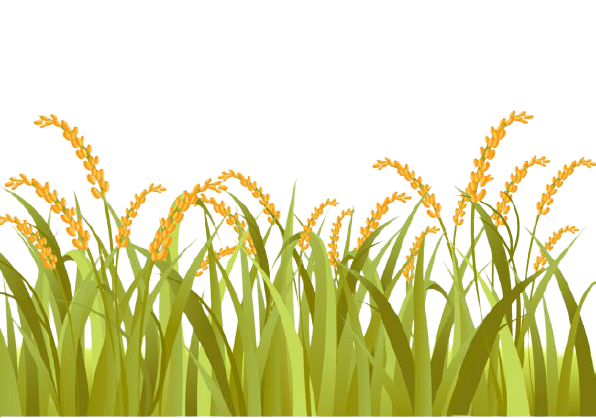 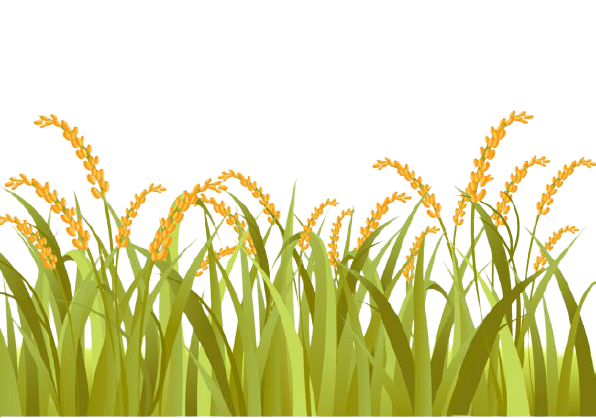 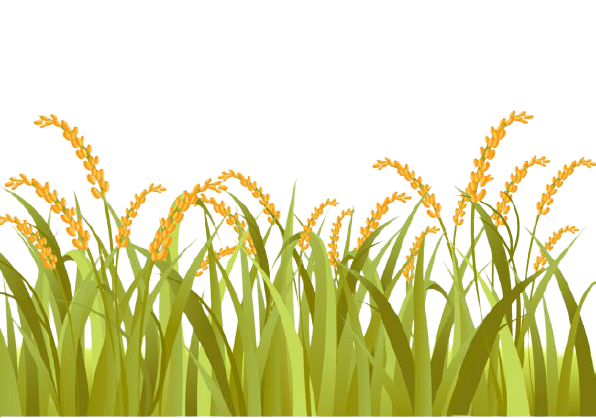 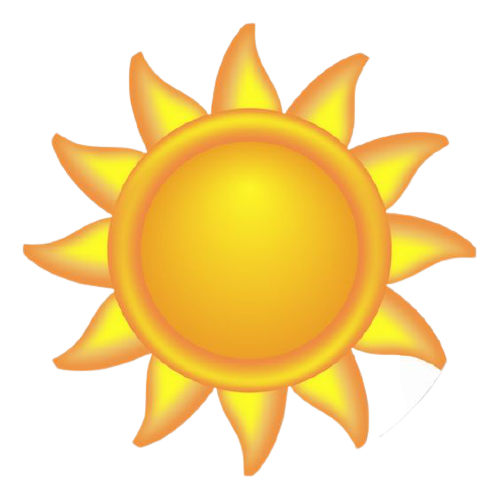 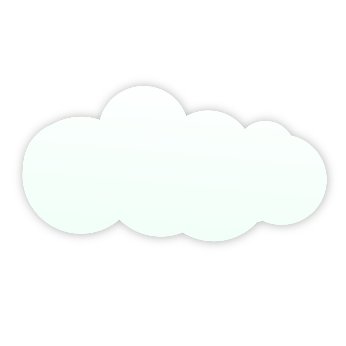 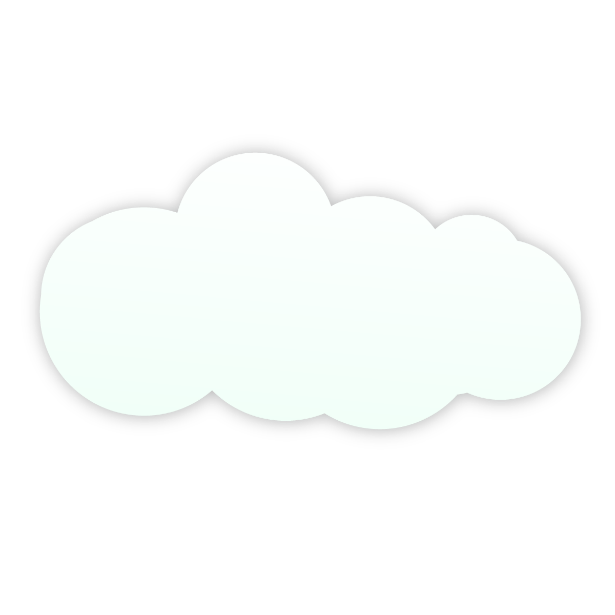 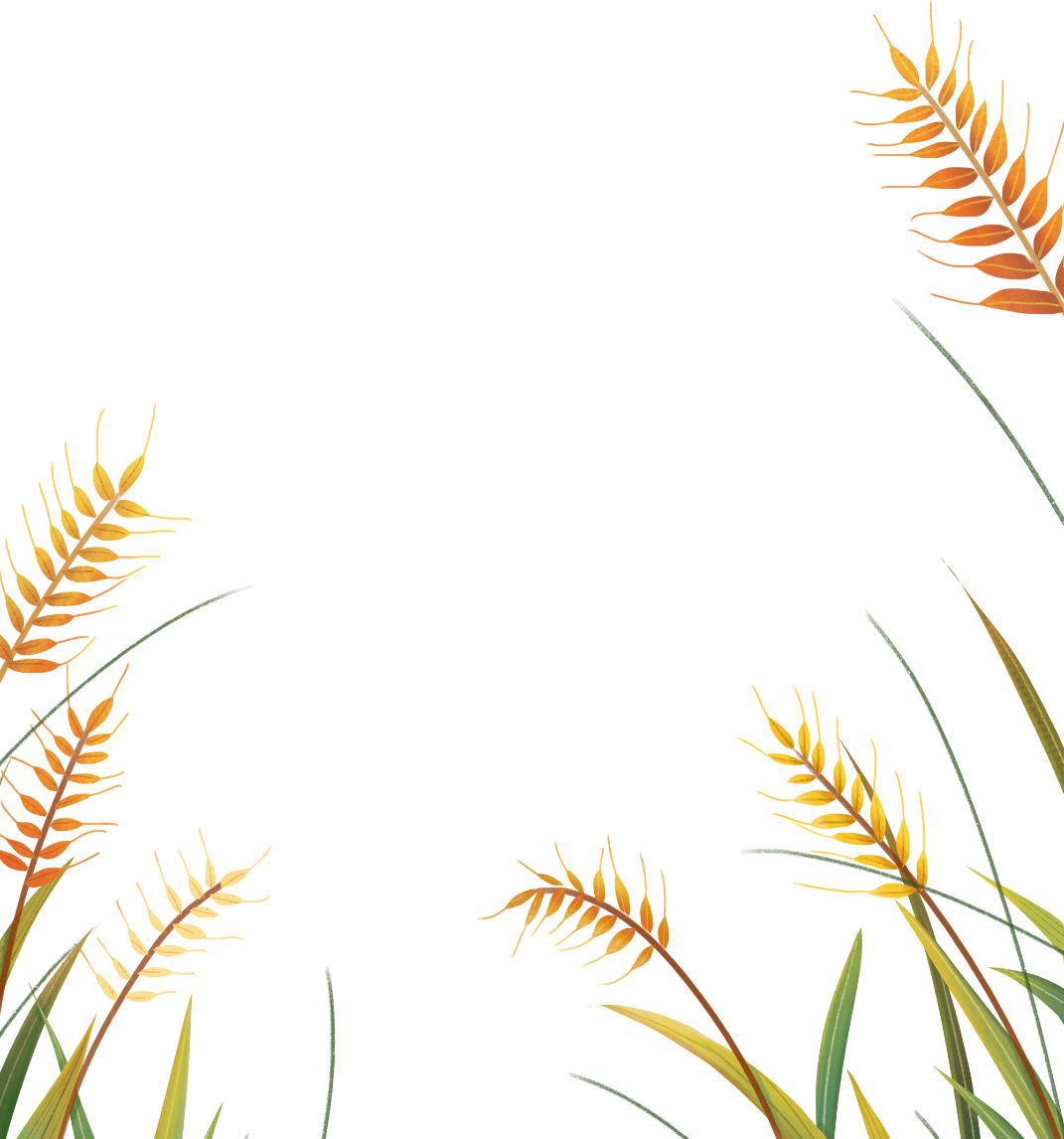 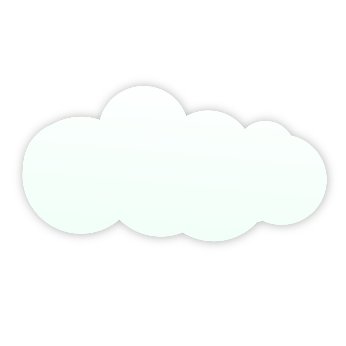 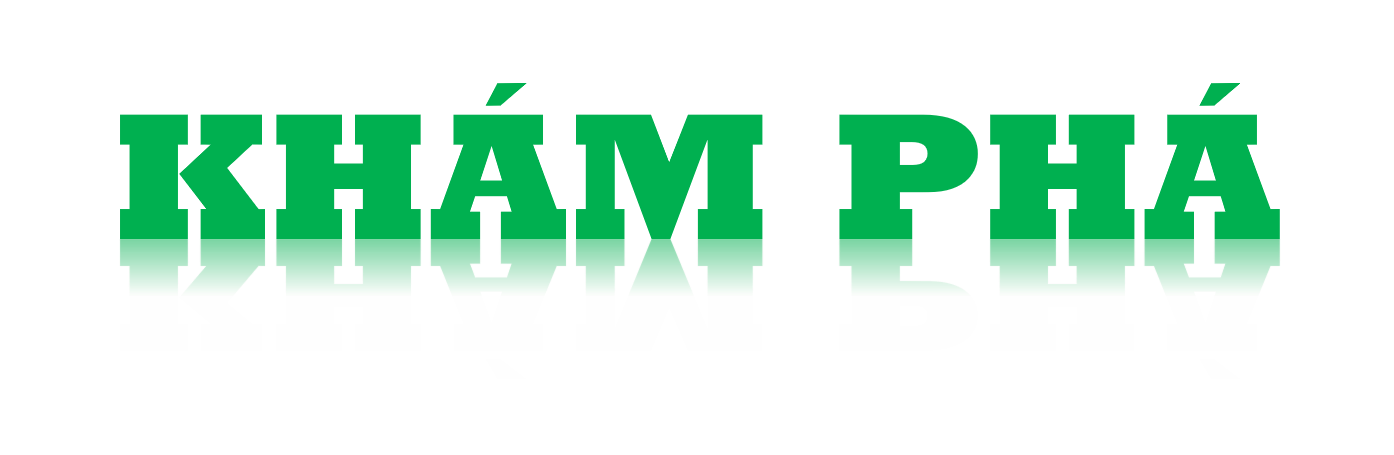 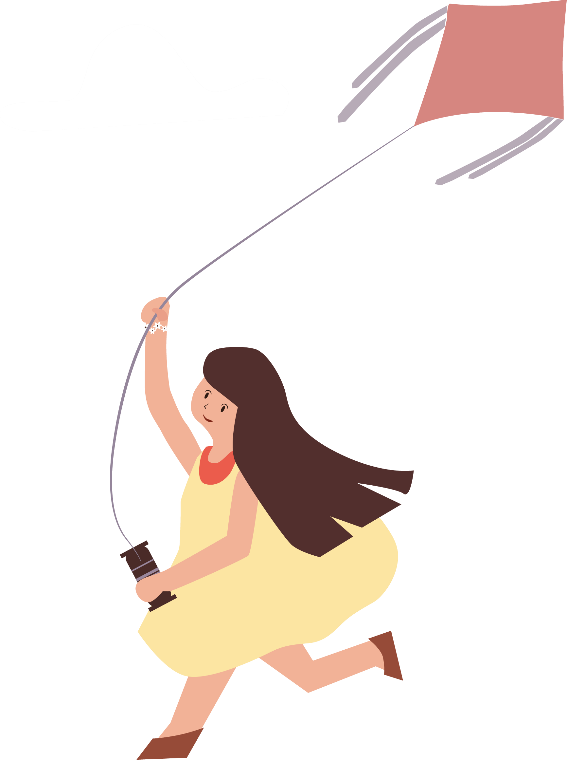 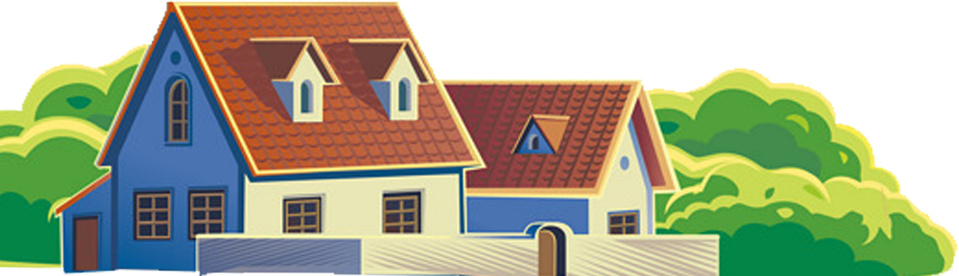 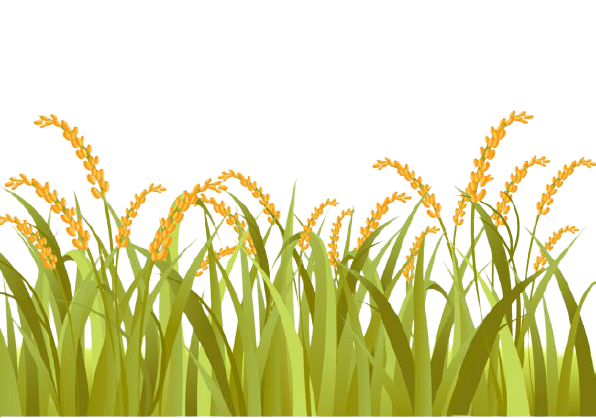 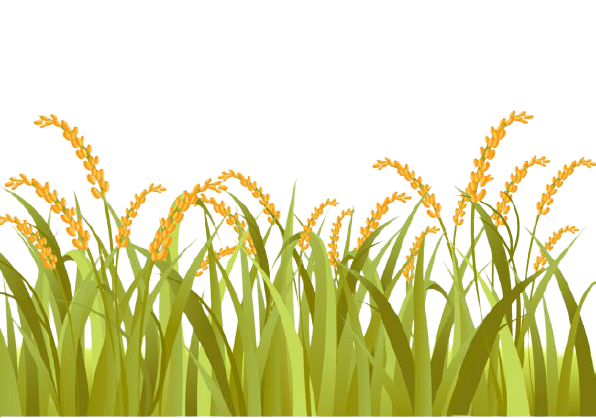 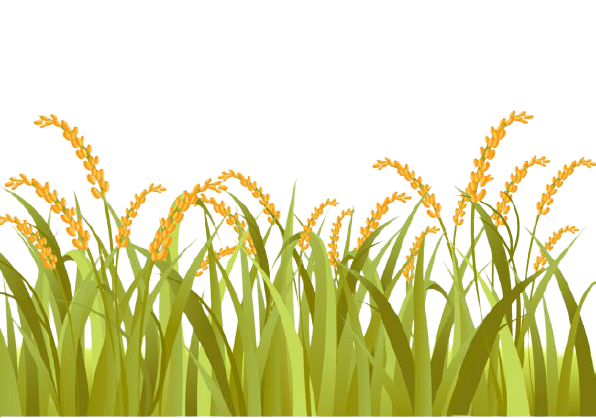 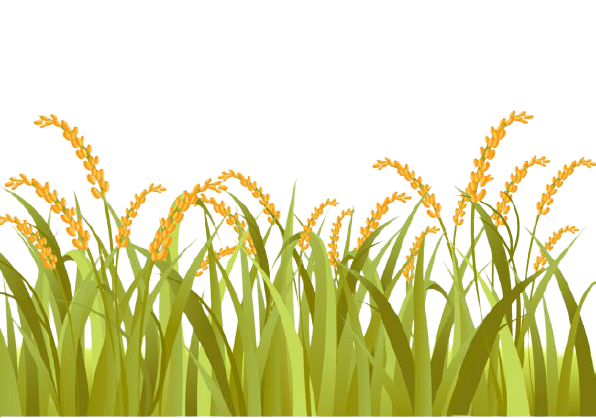 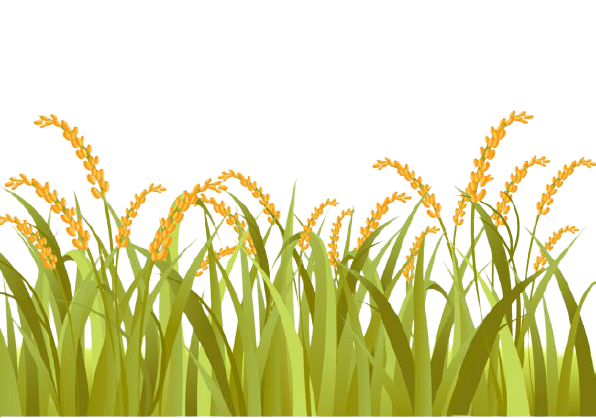 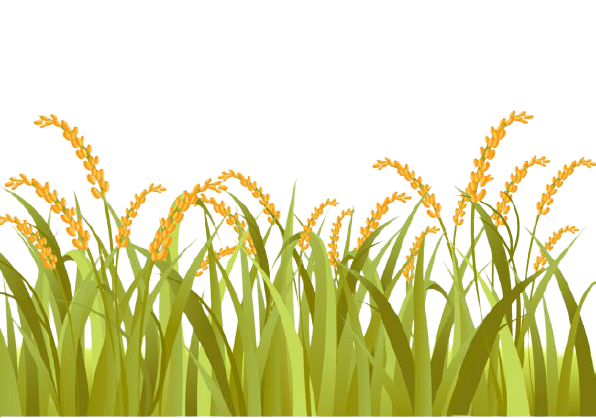 ĐẶC ĐIỂM THIÊN NHIÊN
KHÍ HẬU
b)
Đọc thông tin và cho biết: 
Nhiệt độ và lượng mưa trung bình năm của vùng Đồng bằng Bắc Bộ.
Các mùa trong năm của vùng.
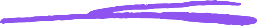 THÔNG TIN
Vùng Đồng bằng Bắc Bộ có khí hậu nhiệt đới gió mùa, với nhiệt độ trung bình nằm trên 23 C. Mùa đông lạnh, ít mưa. Mùa hạ nóng, mưa nhiều. Lượng mưa trung bình năm từ 1 600 mm đến 1 800 mm.
o
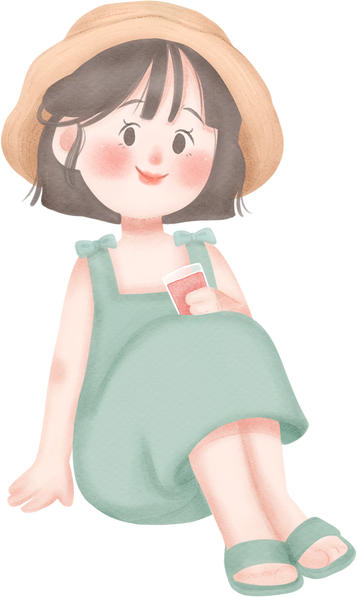 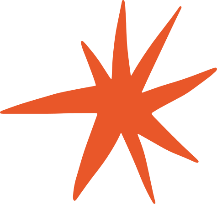 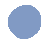 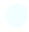 KHÍ HẬU
b)
+Vùng đồng bằng Bắc Bộ có khí hậu nhiệt đới gió mùa với nhiệt độ trung bình năm trên 23 độ C lượng mưa trung bình năm từ 1600 mm đến 1800 mm.
+Khí hậu của vùng chia làm hai mùa mùa đông và mùa hạ.  Mùa đông thì lạnh ít mưa,  mùa hạ thì nóng mưa nhiều
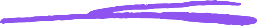 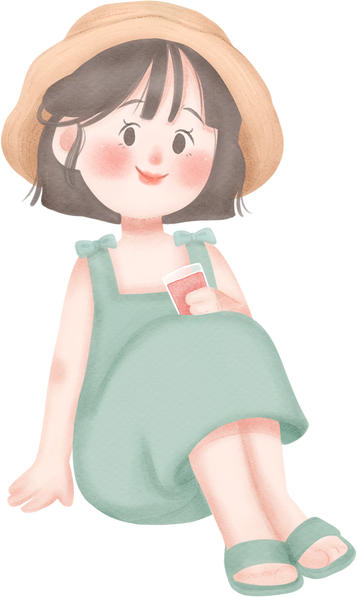 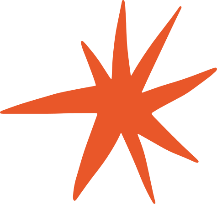 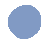 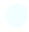 SÔNG NGÒI
c)
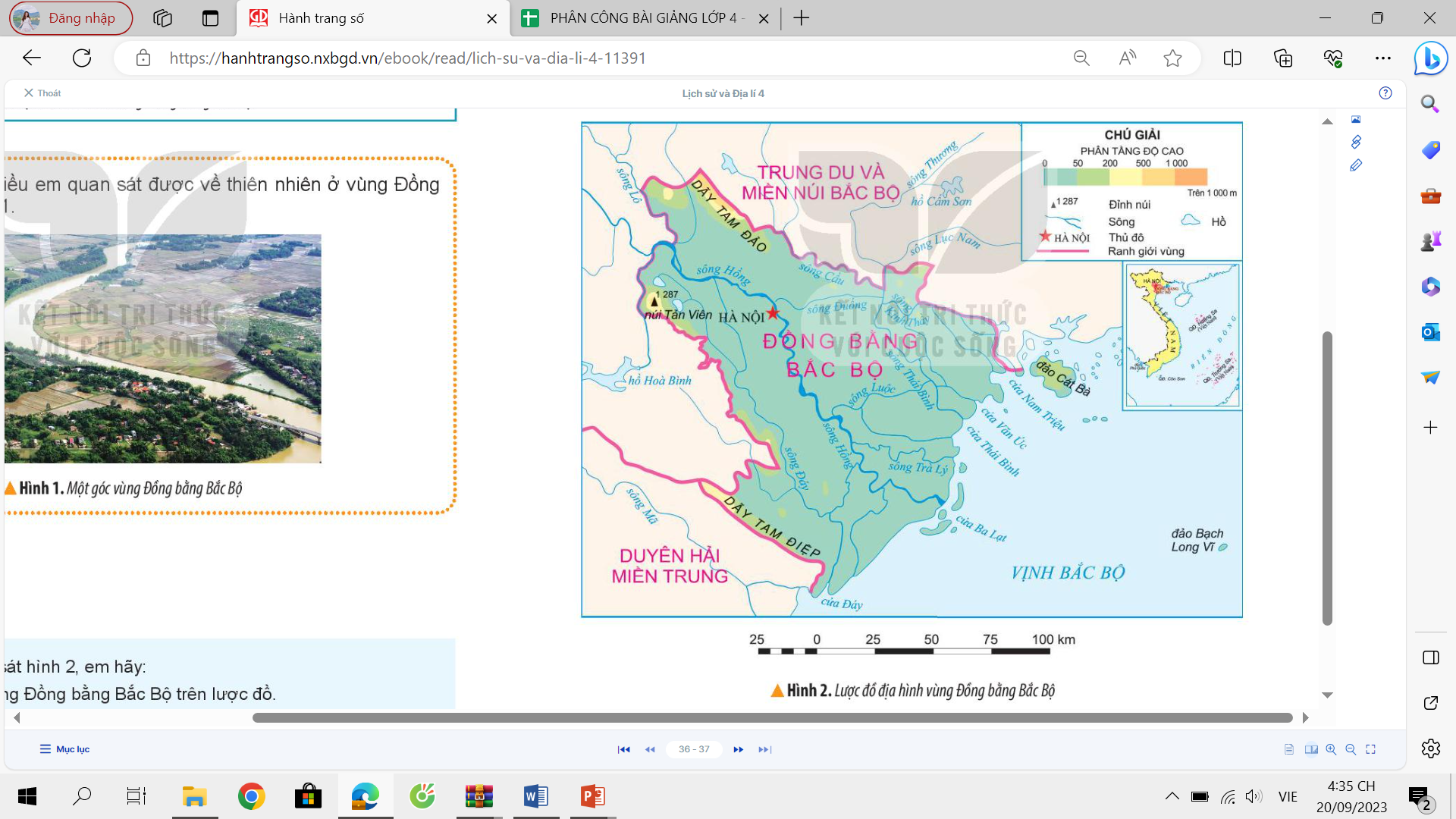 Đọc thông tin và quan sát hình 2, em hãy kể tên và xác định trên lược đồ một số sông lớn ở vùng Đồng bằng Bắc Bộ.
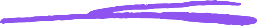 THÔNG TIN
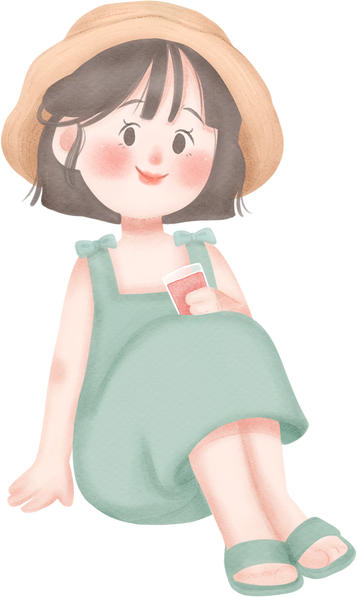 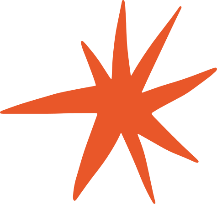 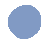 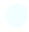 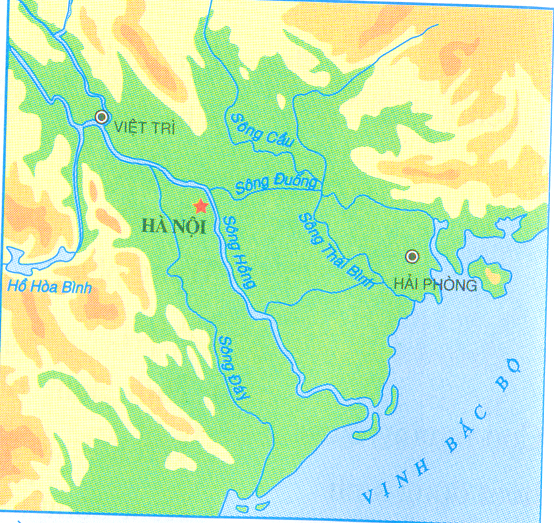 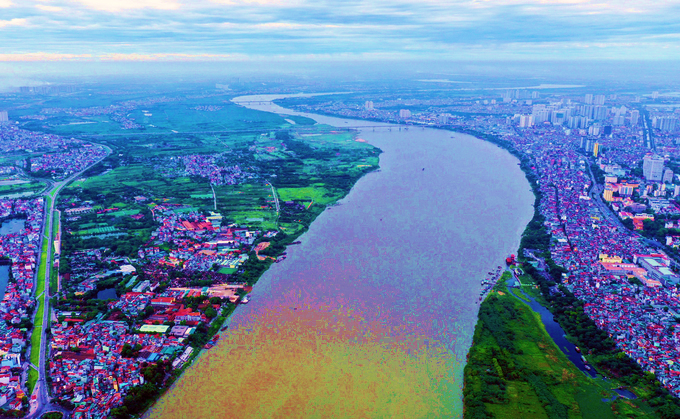 Sông Cầu
Đồng bằng Bắc Bộ có nhiều sông ngòi.
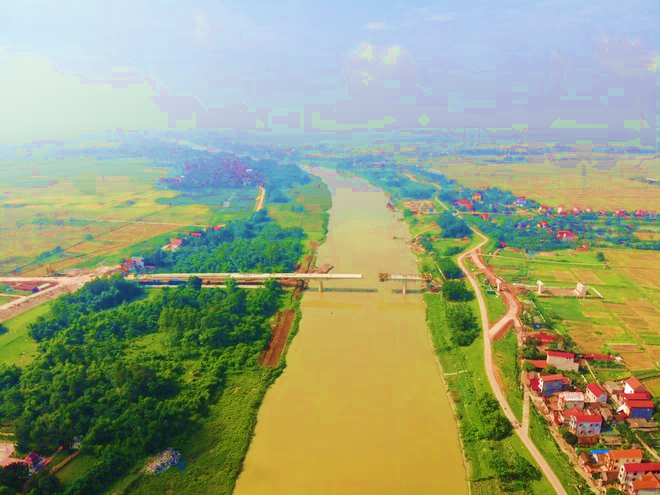 Sông Đuống
Sông Thái Bình
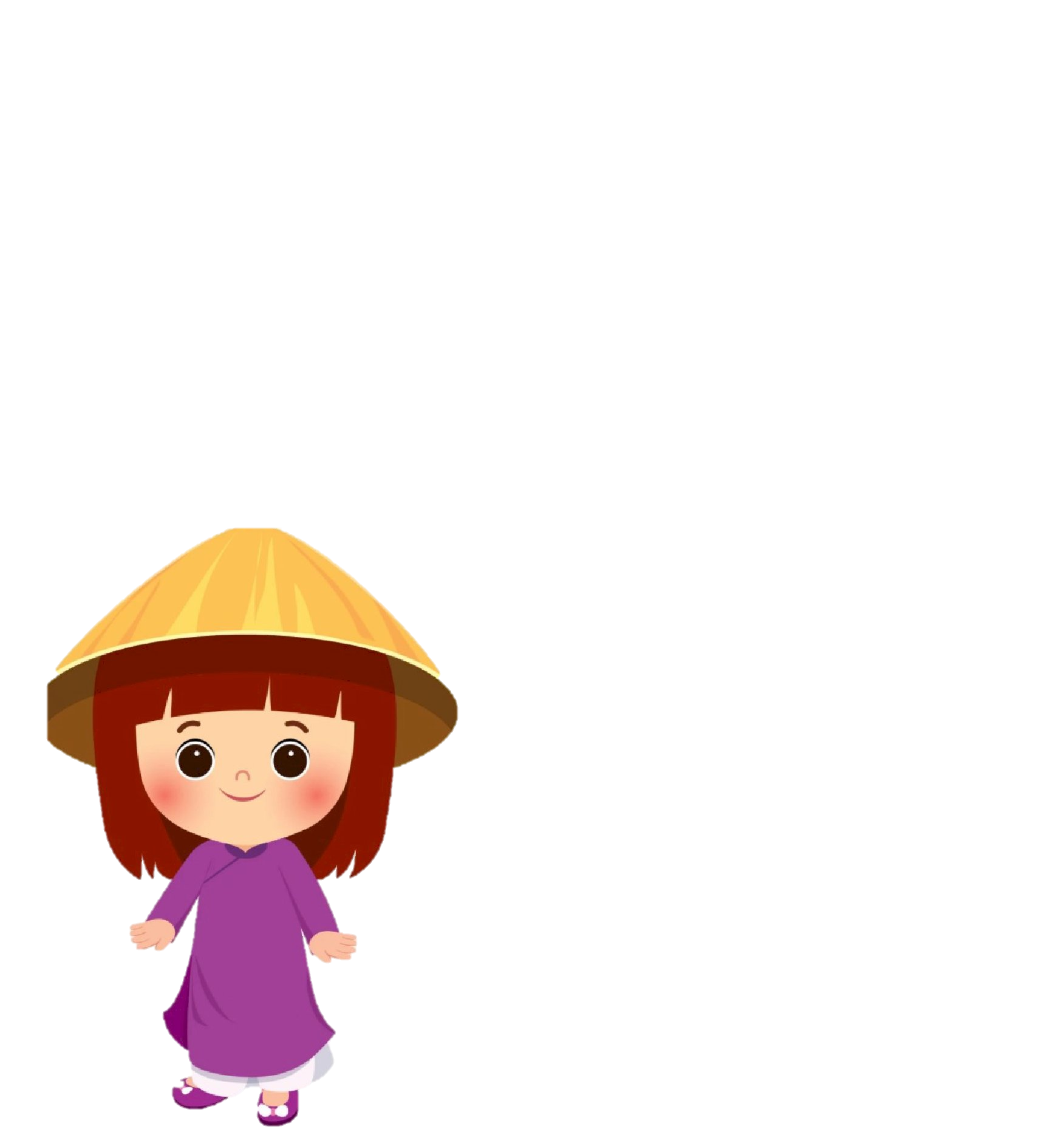 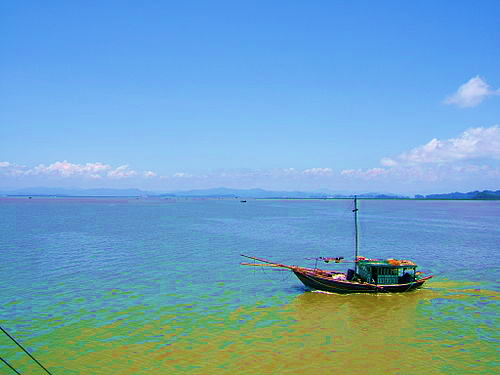 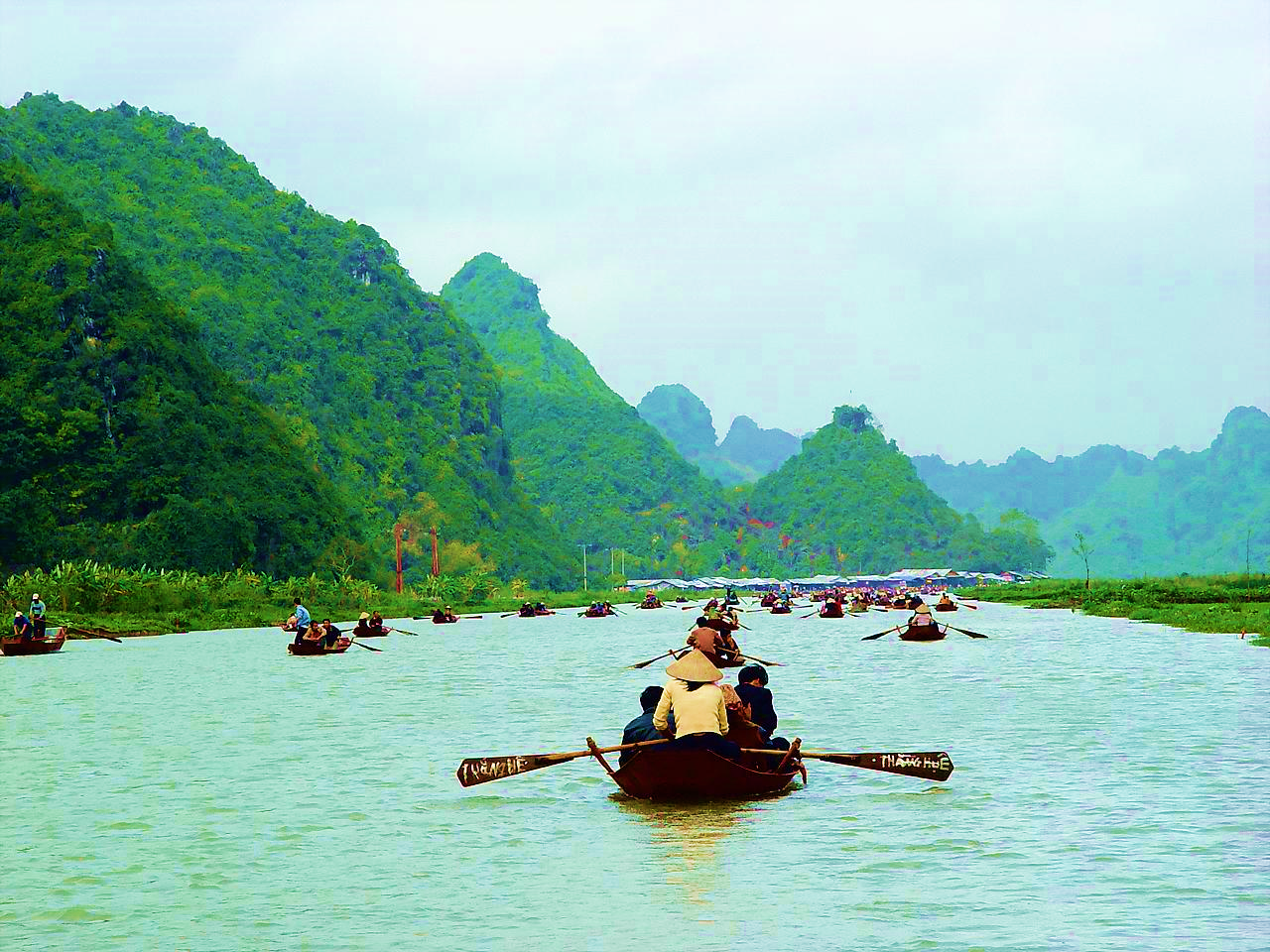 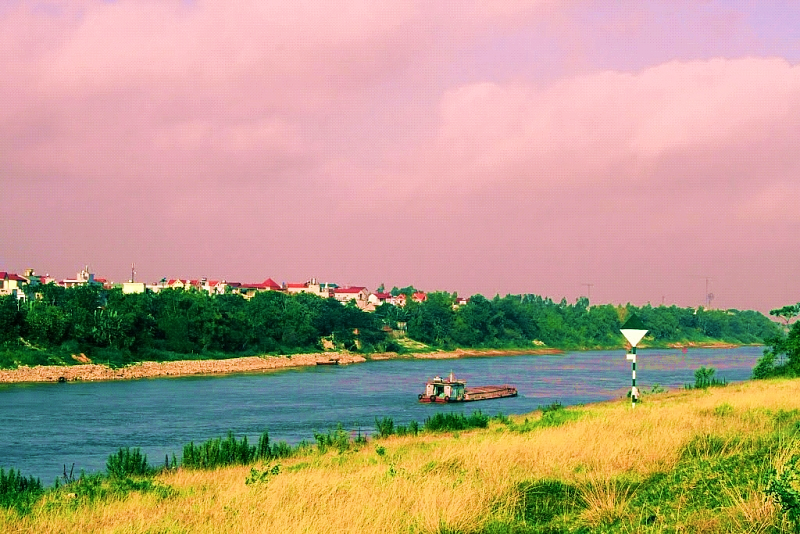 Sông Hồng
Sông Đáy
Tại sao sông lại có tên là sông Hồng ?
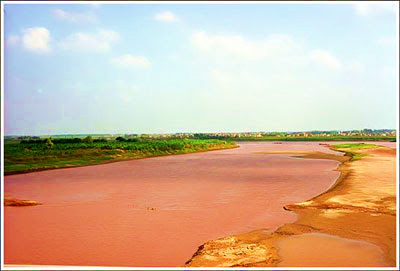 Trong quá tình chảy từ thượng nguồn, nước sông cuốn theo nhiều phù sa làm cho nước có màu đỏ quanh năm nên có tên là sông Hồng
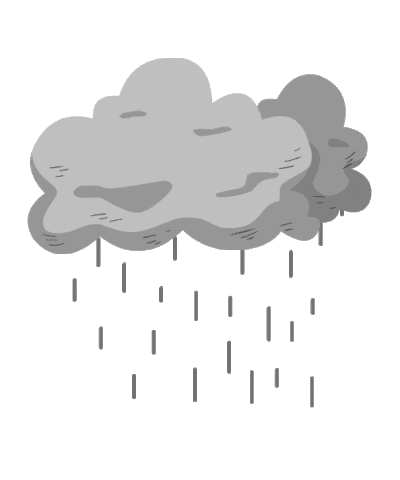 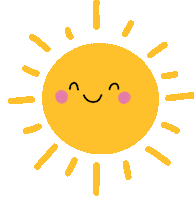 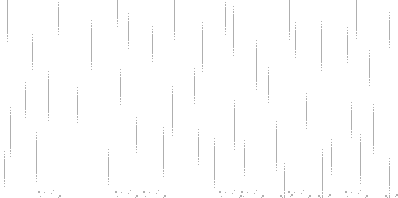 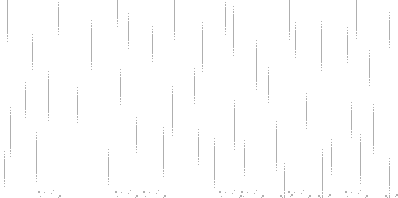 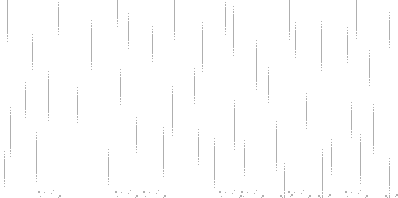 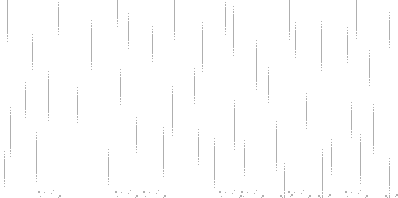 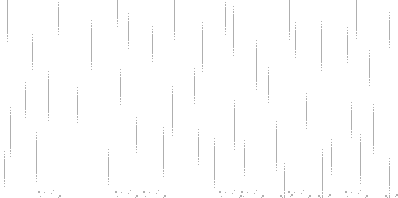 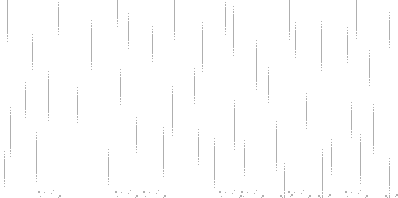 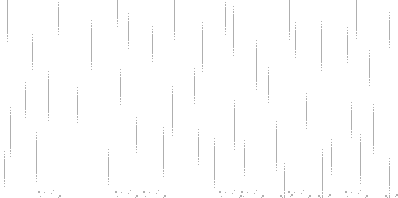 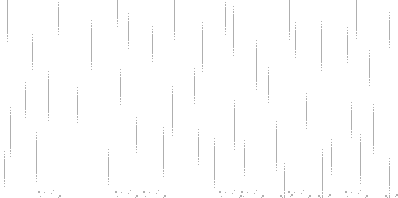 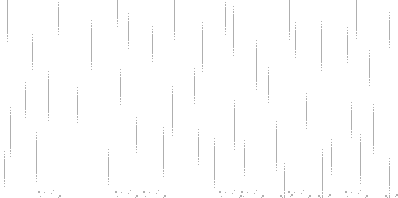 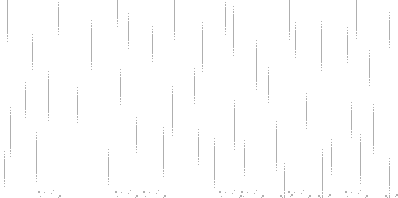 Ở đồng bằng Bắc Bộ, mưa nhiều vào mùa nào?
Mùa hạ
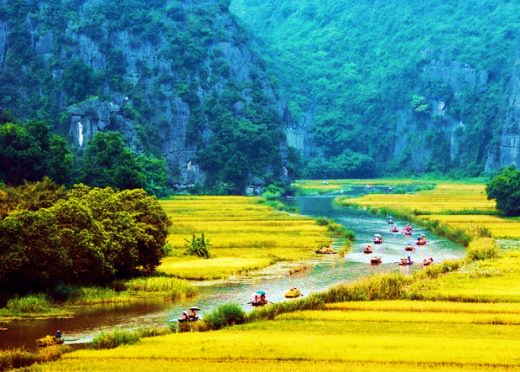 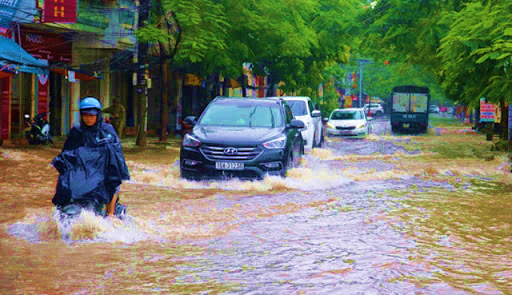 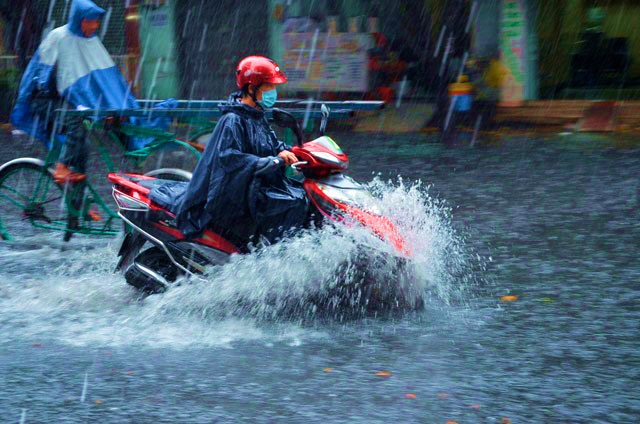 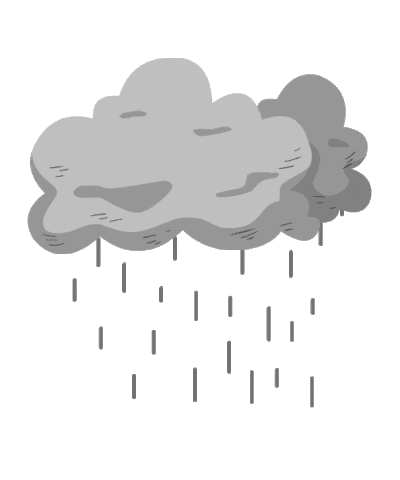 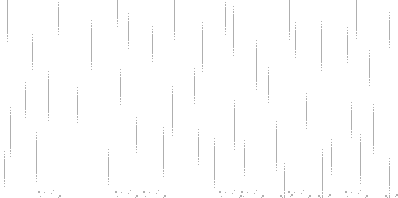 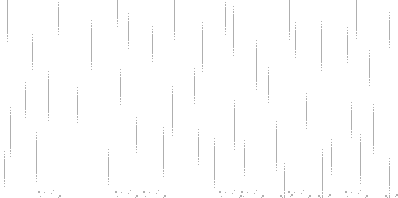 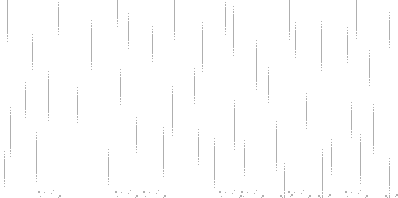 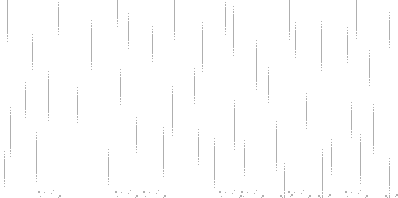 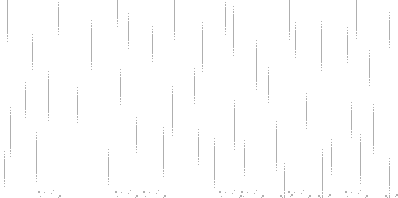 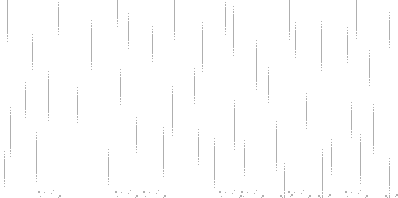 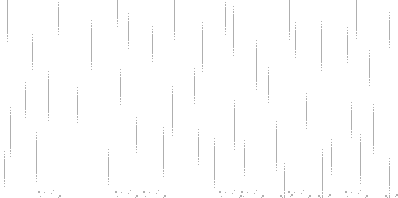 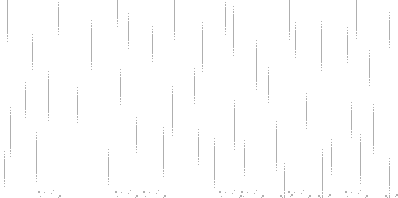 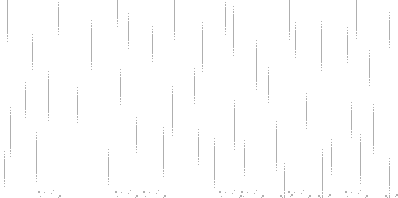 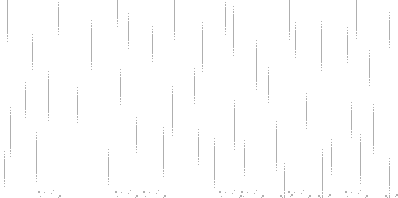 Khi mưa nhiều, nước sông ngòi, ao, hồ thường như thế nào?
Nước các sông dâng cao thường gây ngập lụt ở đồng bằng.
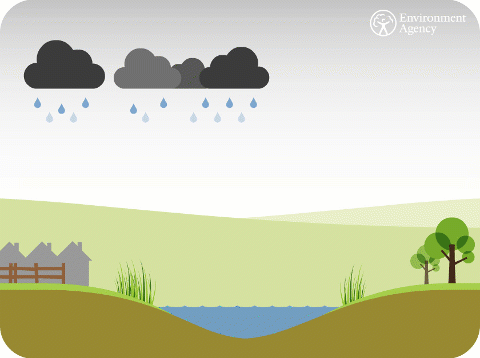 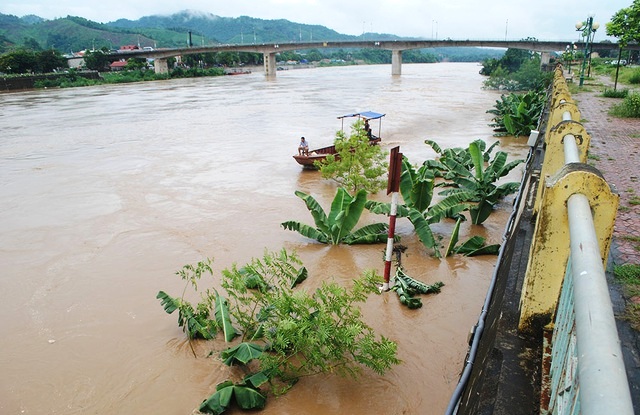 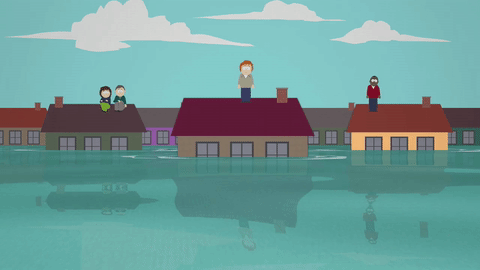 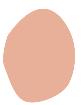 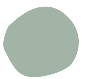 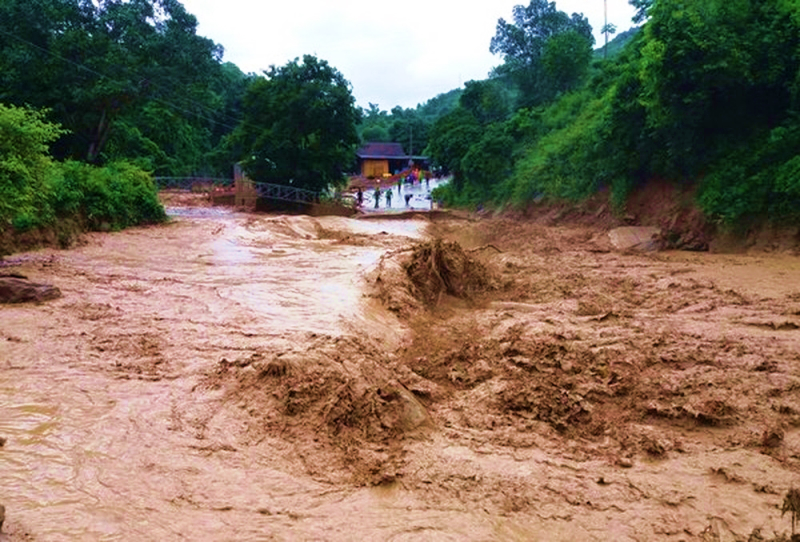 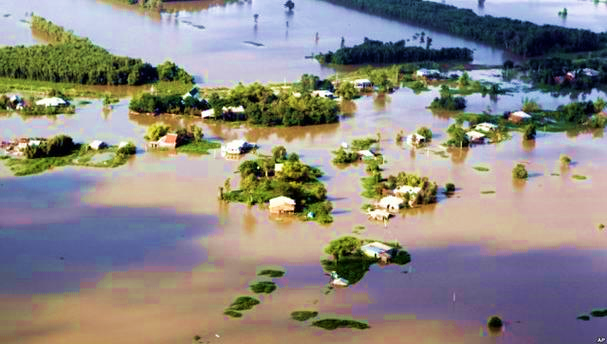 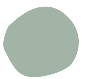 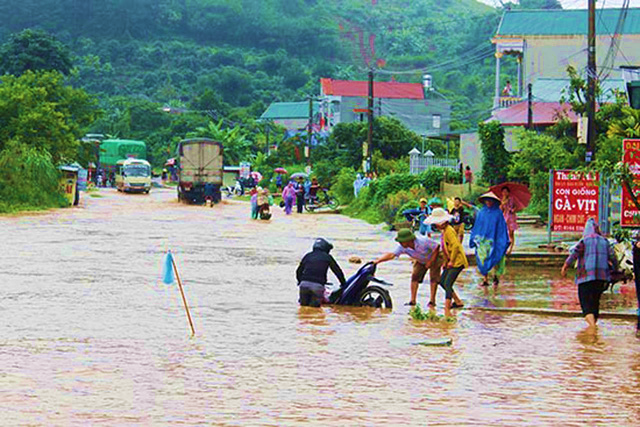 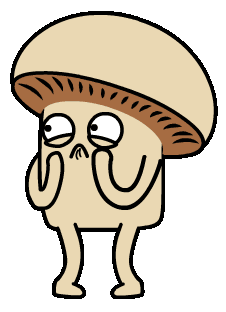 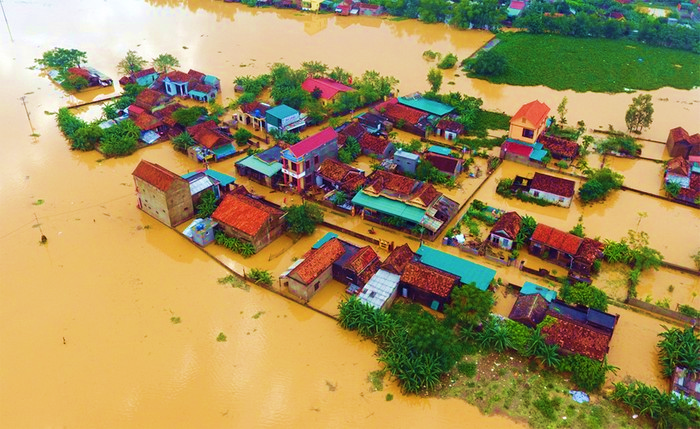 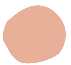 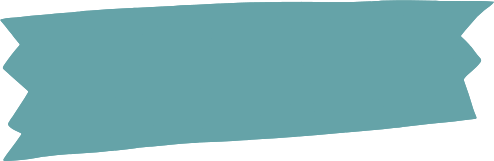 Ngập lụt ở đồng bằng Bắc Bộ
ĐẤT VÀ SINH VẬT
d)
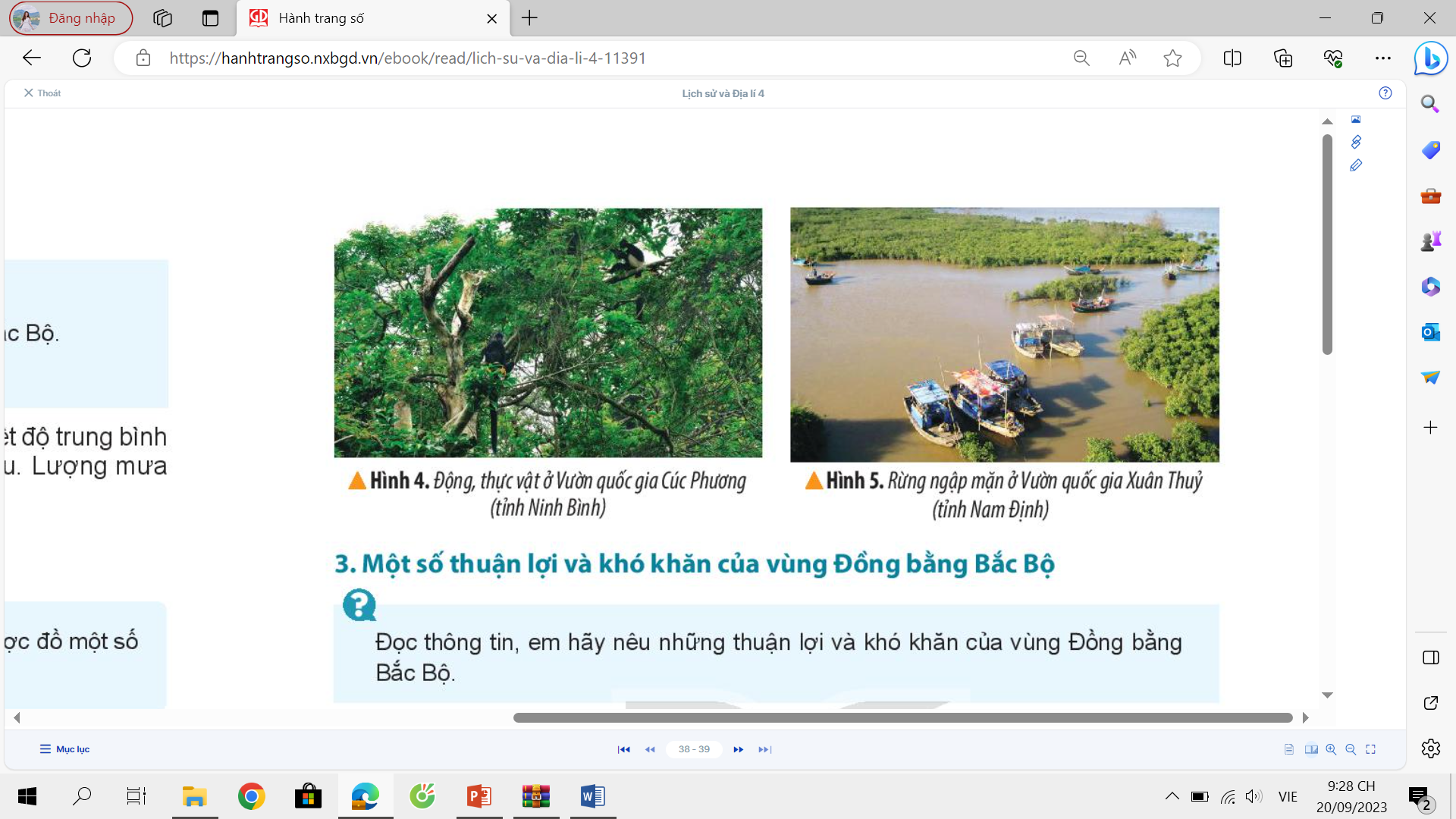 Đọc thông tin và quan sát hình 4,5, em hãy:
Cho biết tên loại đất chính ở vùng Đồng bằng Bắc Bộ.
Nêu đặc điểm của sinh vật tự nhiên ở vùng đồng bằng Bắc Bộ.
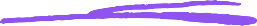 THÔNG TIN
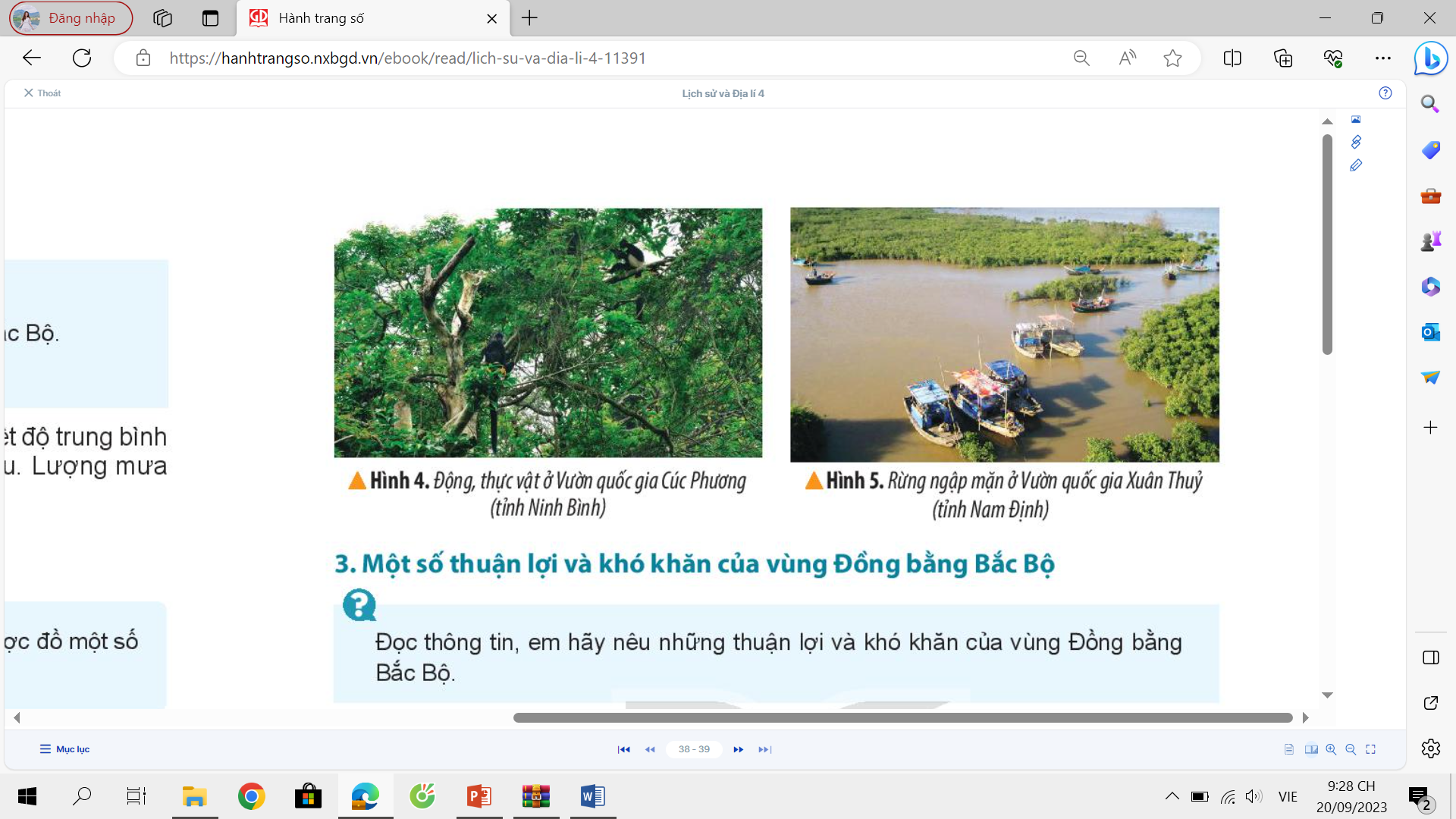 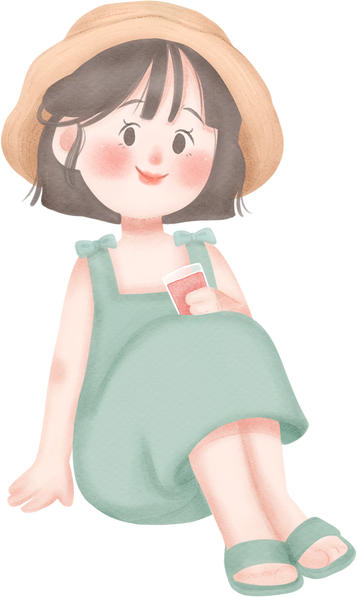 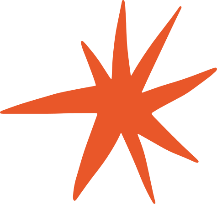 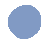 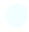 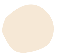 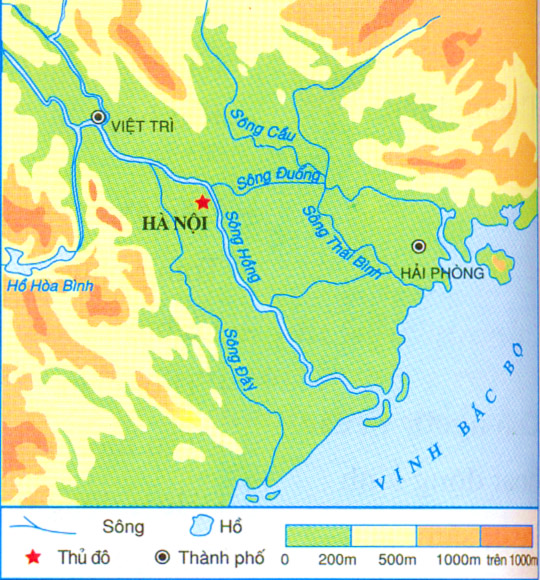 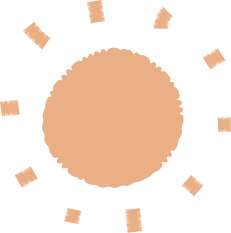 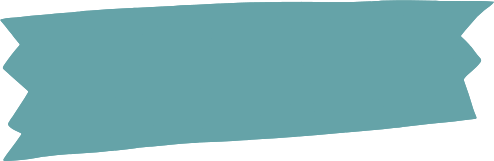 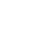 Vùng Đồng bằng Bắc Bộ chủ yếu là đất phù sa.
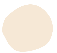 Sinh vật tự nhiên của vùng đất rất phong phú như chịu tác động mạnh mẽ bởi con người. Hiện nay nhiều loài động vật thực vật tự nhiên được bảo vệ trong các khu bảo tồn thiên nhiên vườn (vườn quốc gia khu dự trữ sinh quyển).
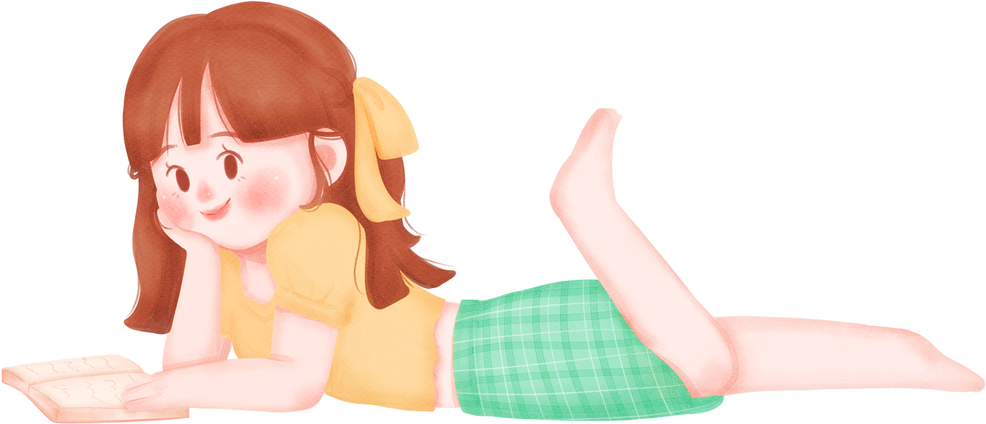 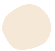 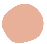 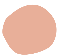 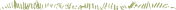 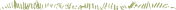 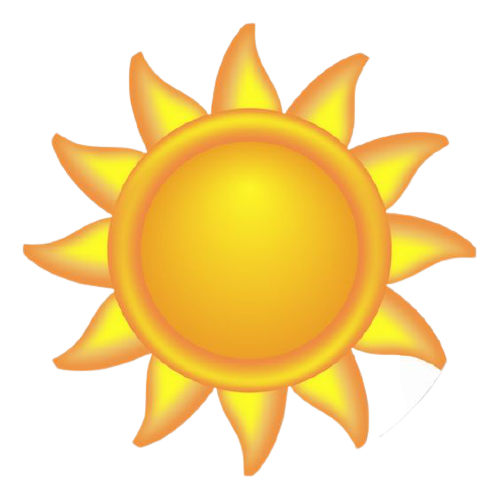 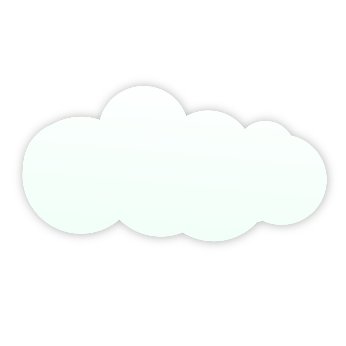 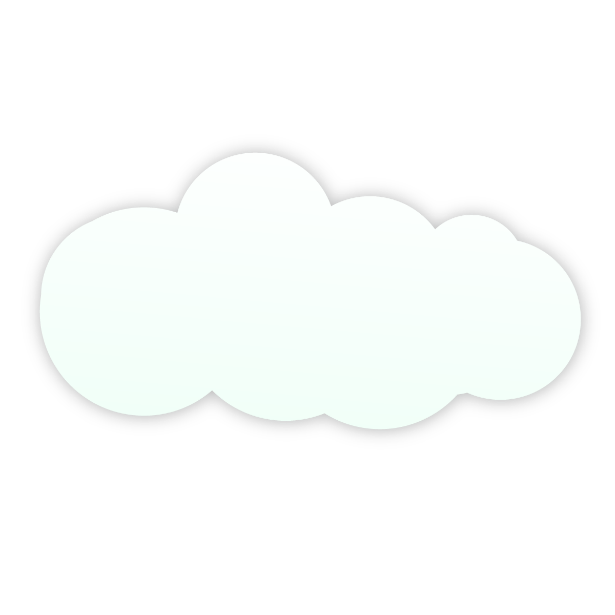 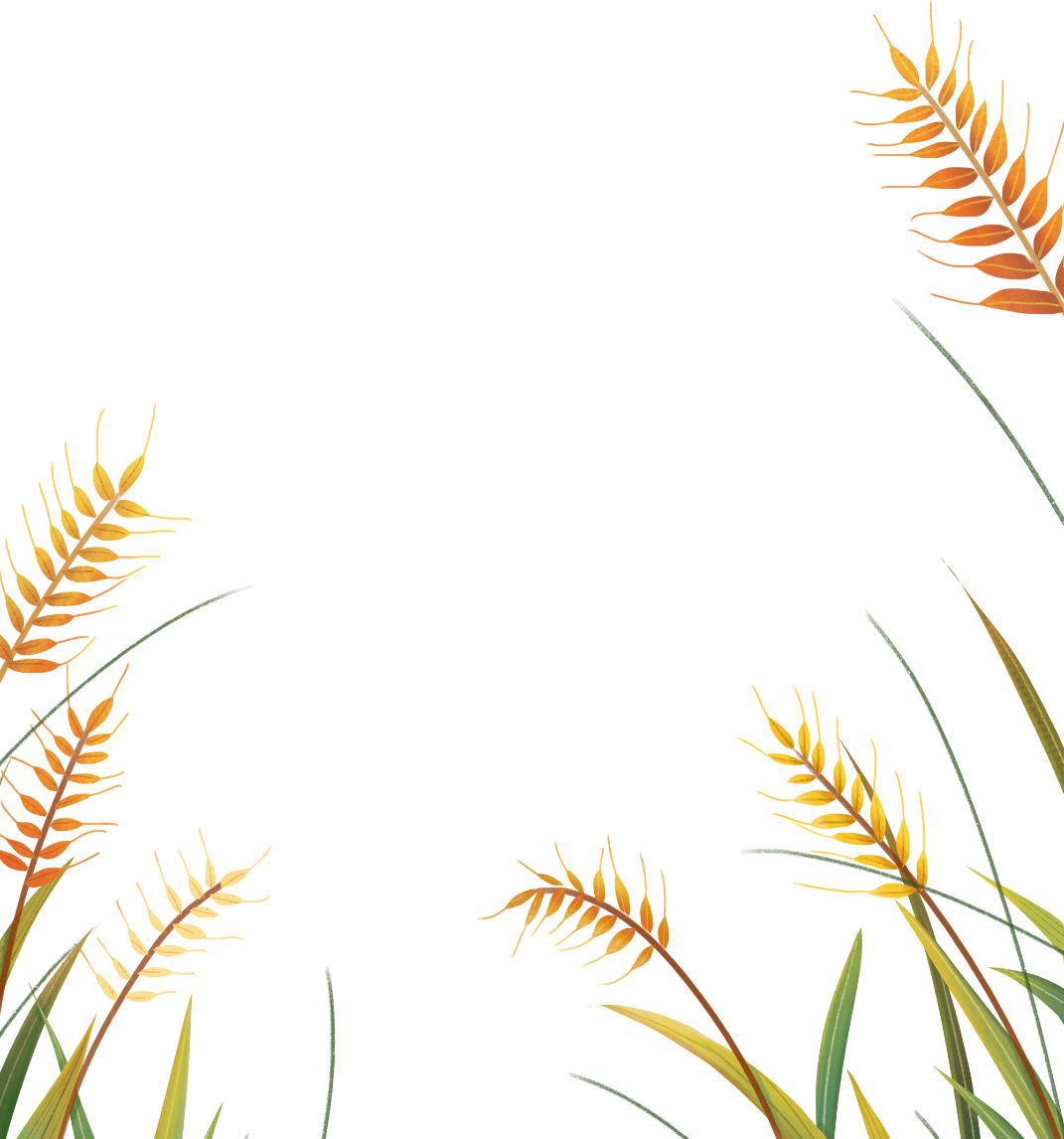 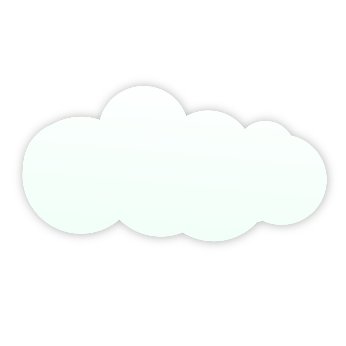 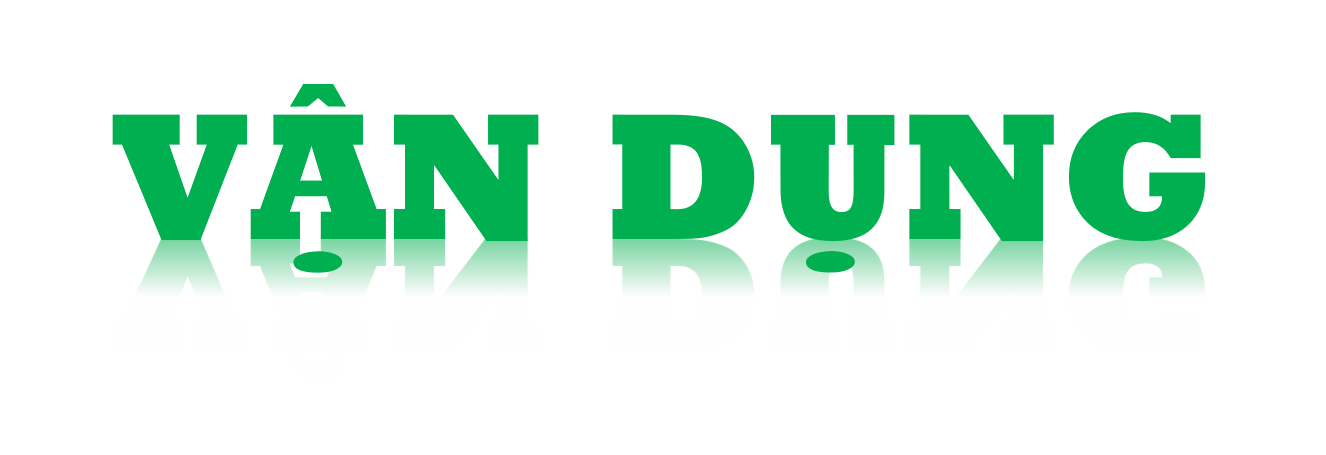 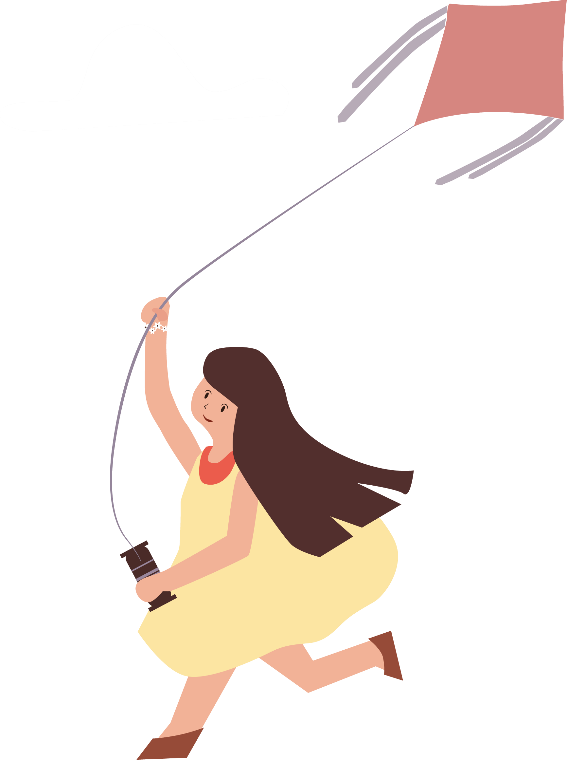 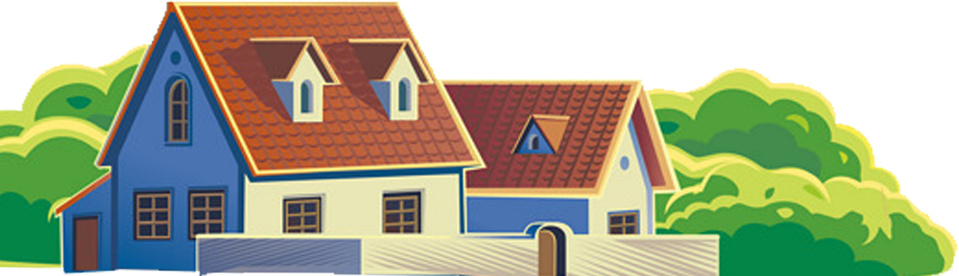 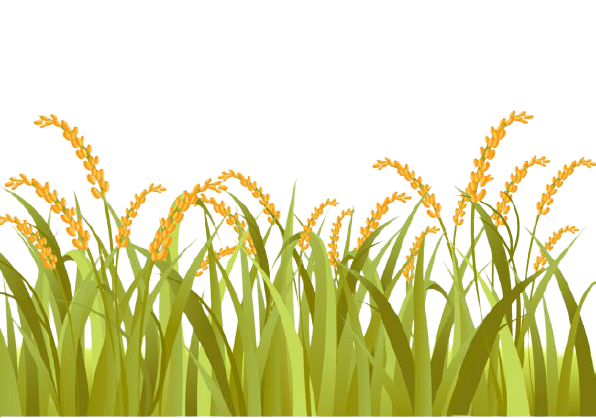 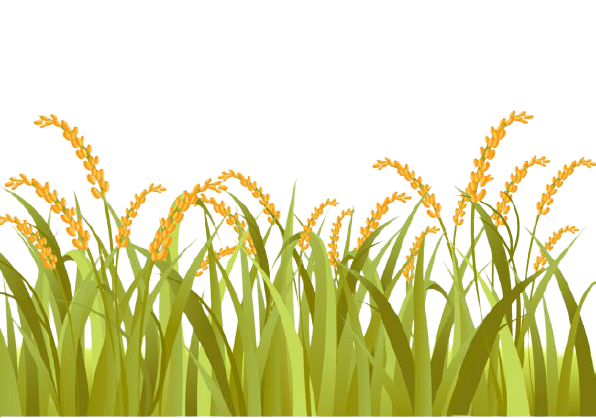 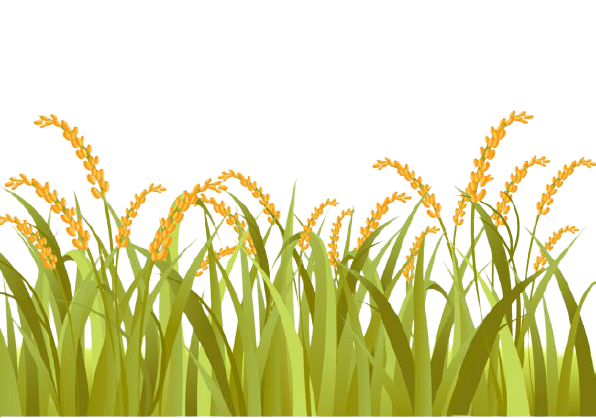 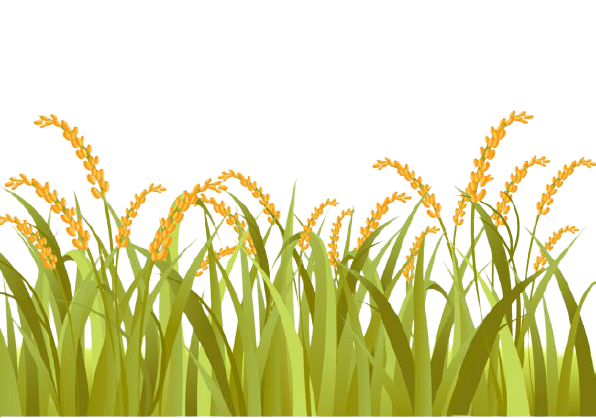 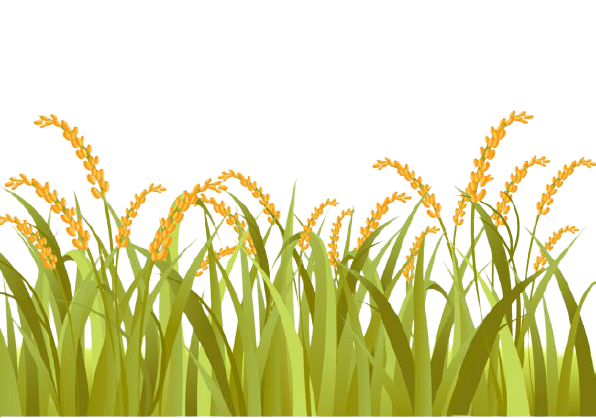 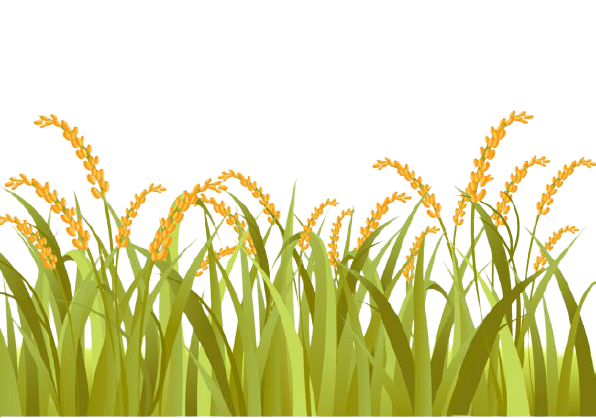 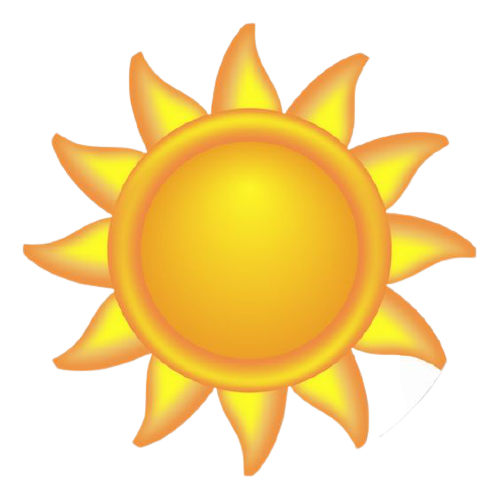 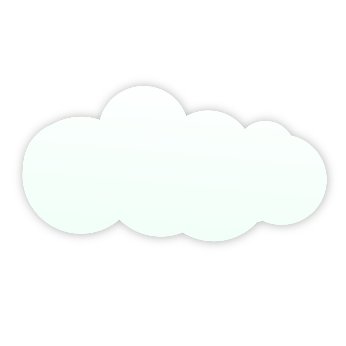 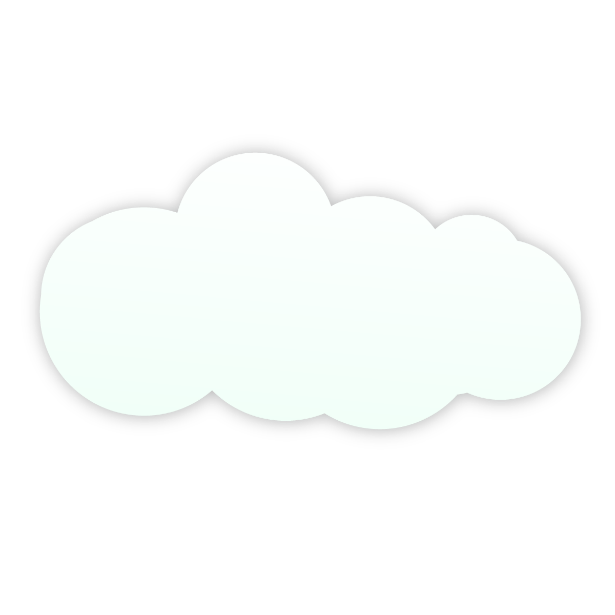 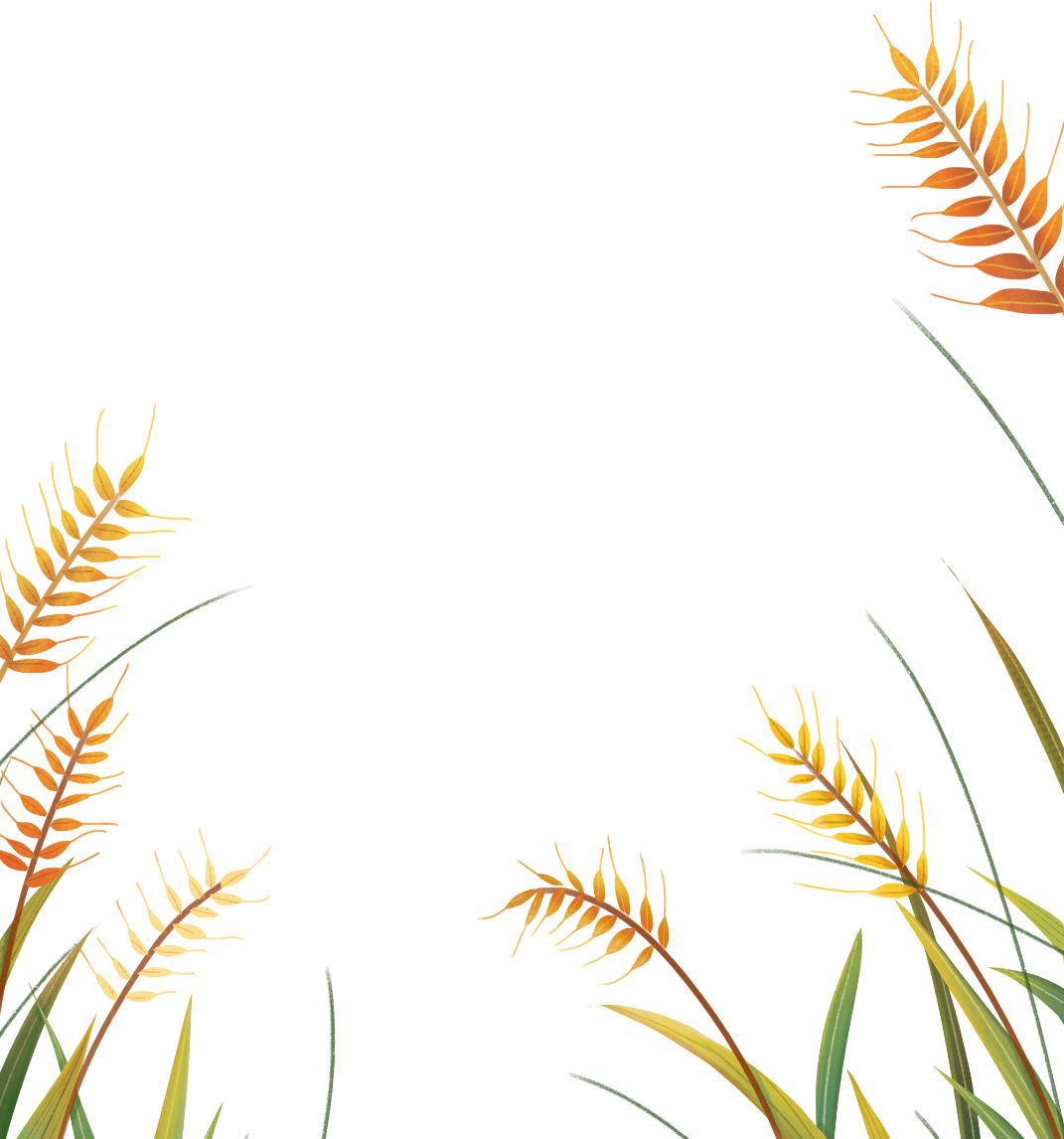 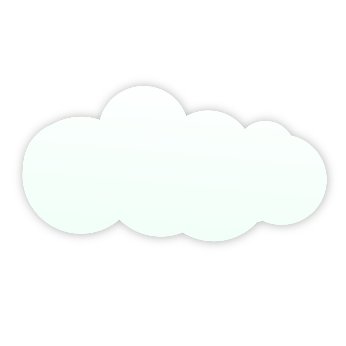 Hãy hệ thống kiến thức về đặc điểm tự nhiên của Đồng bằng Bắc Bộ bằng sơ đồ tư duy em nhé!
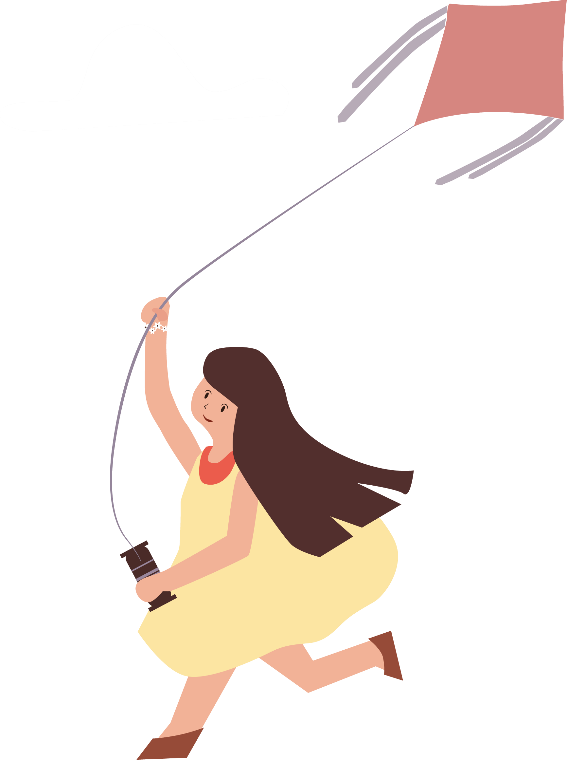 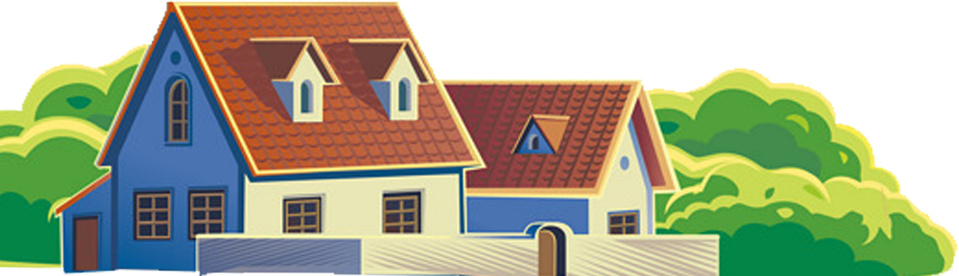 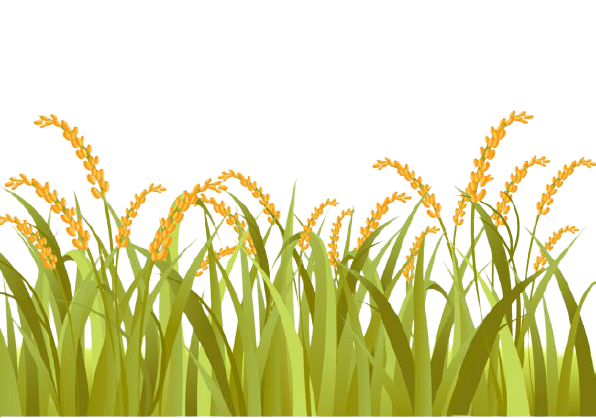 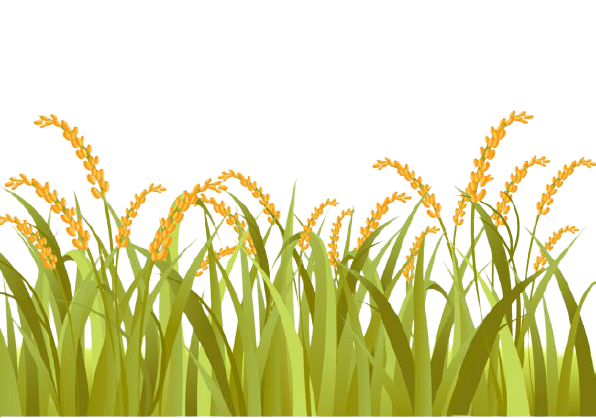 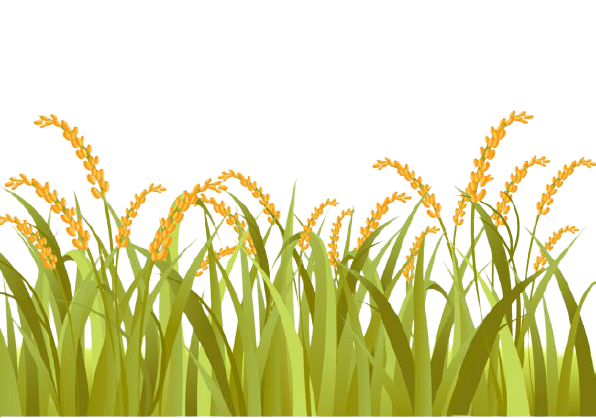 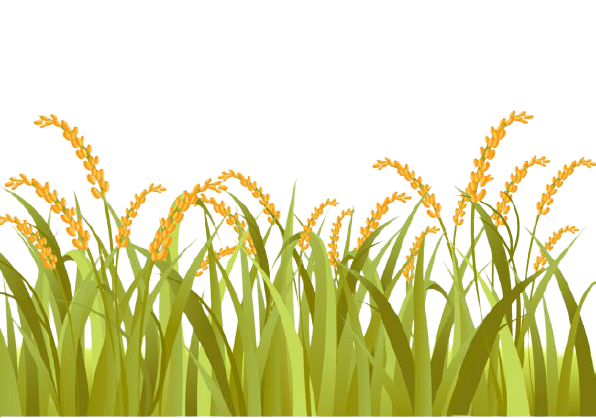 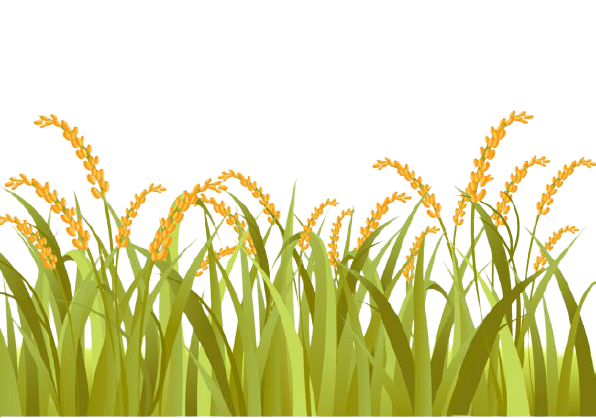 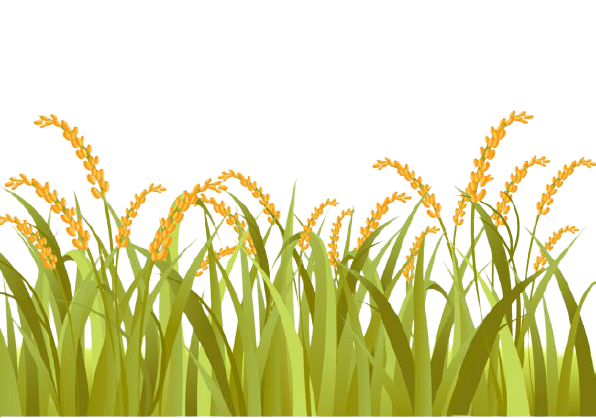 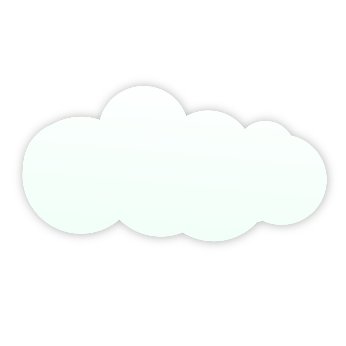 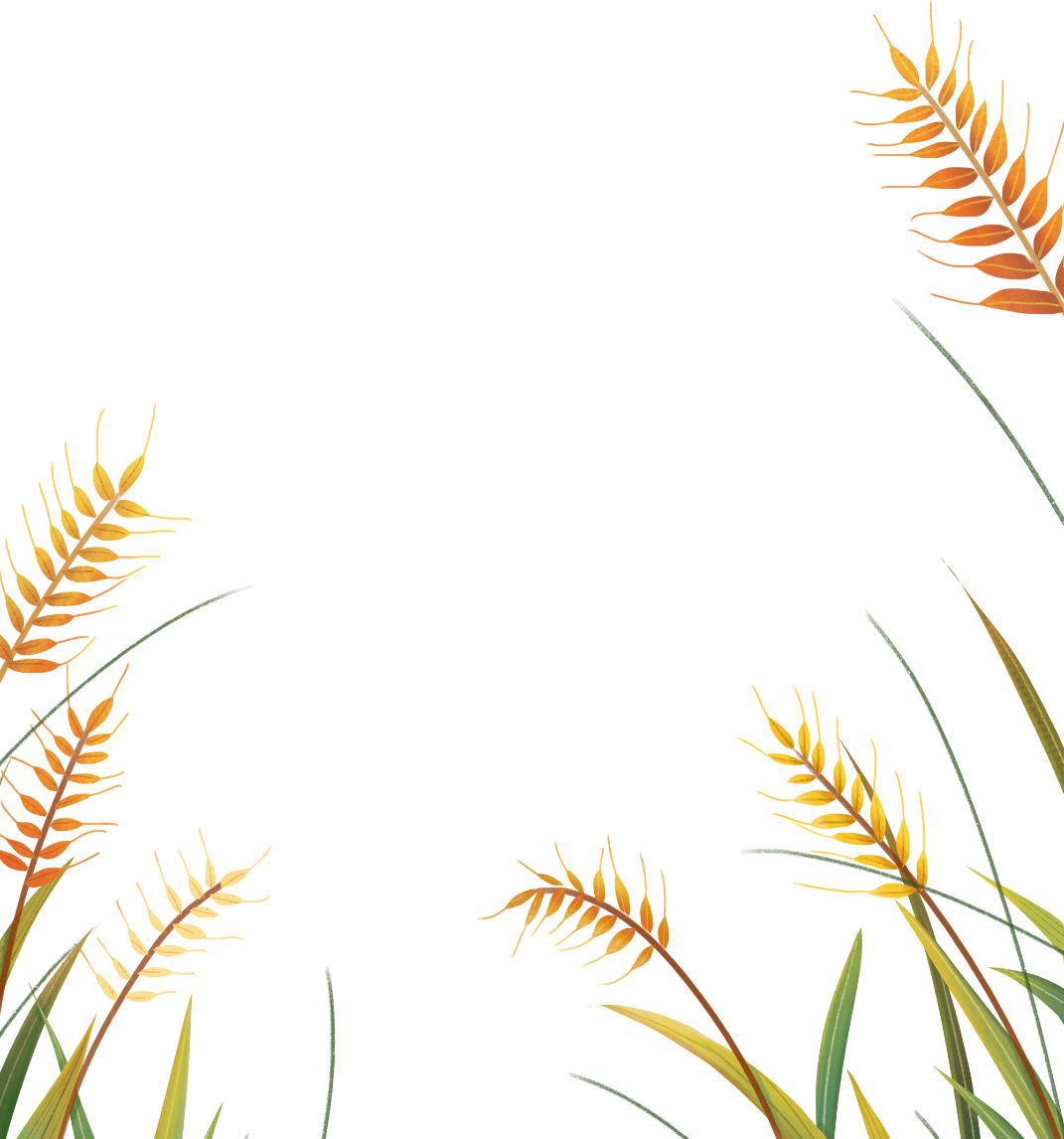 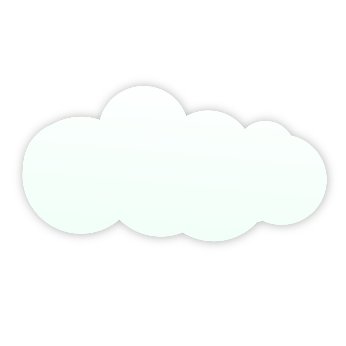 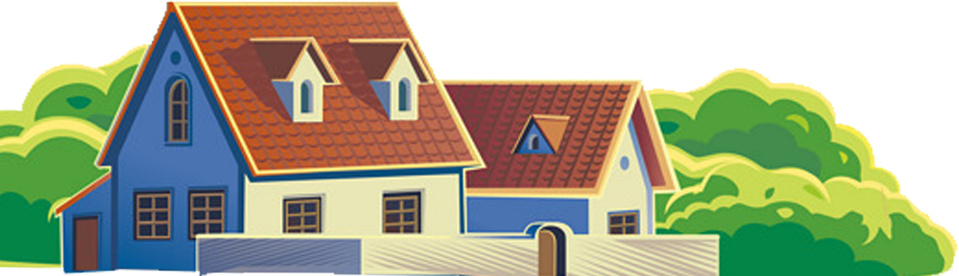 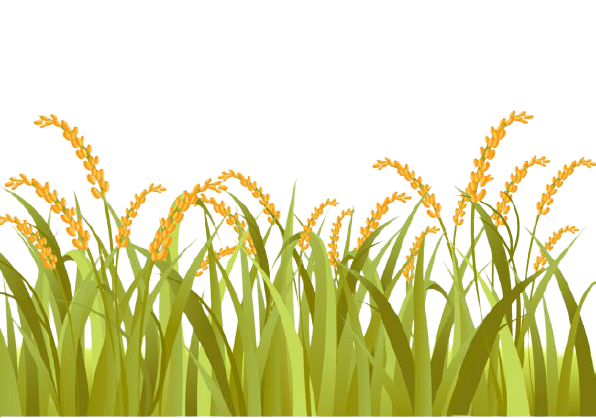 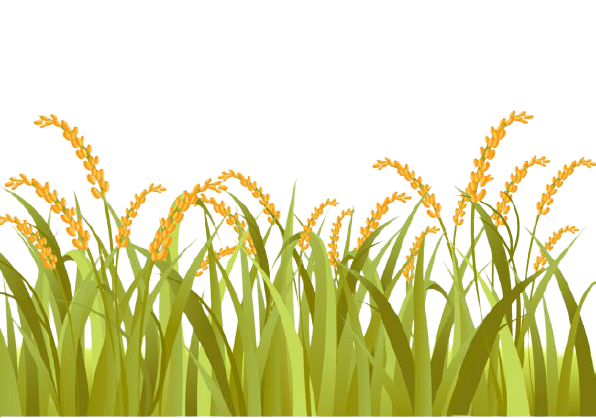 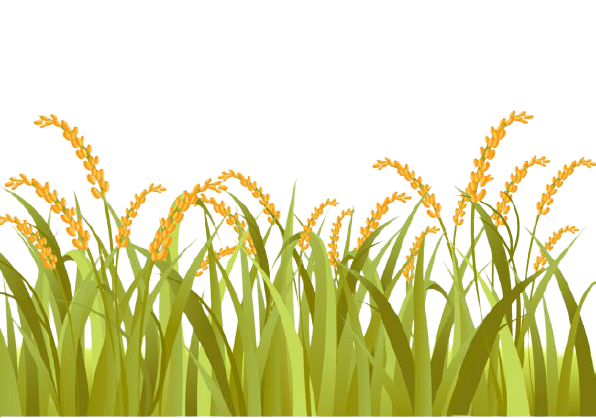 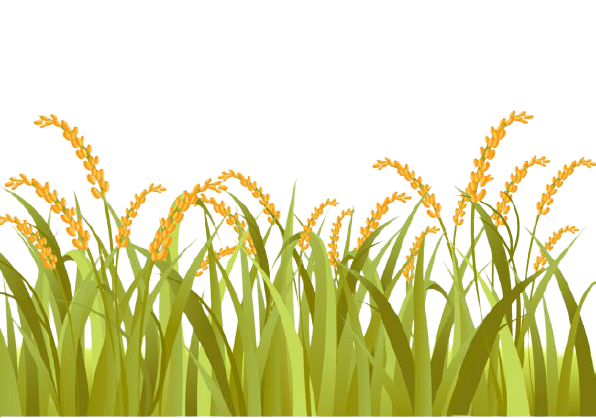 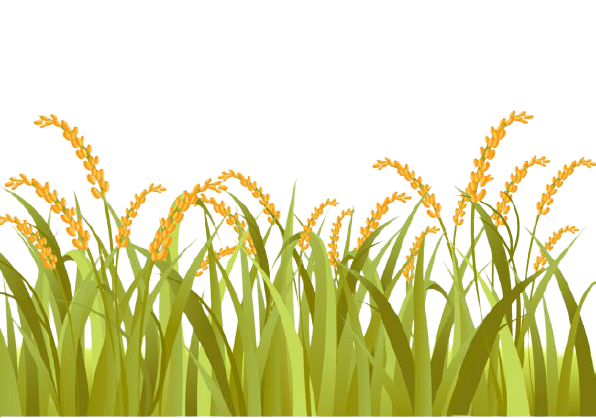 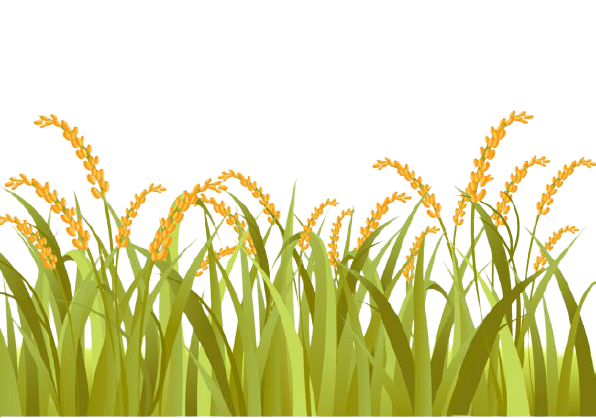 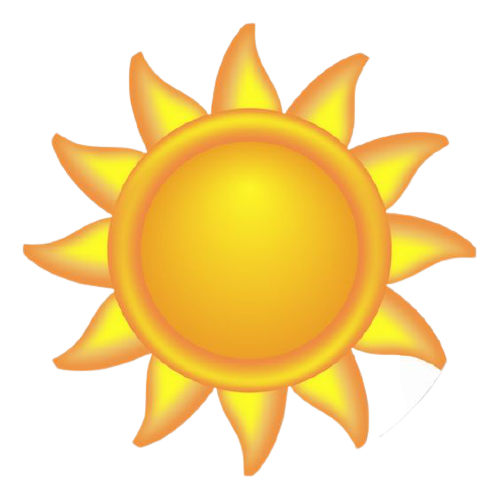 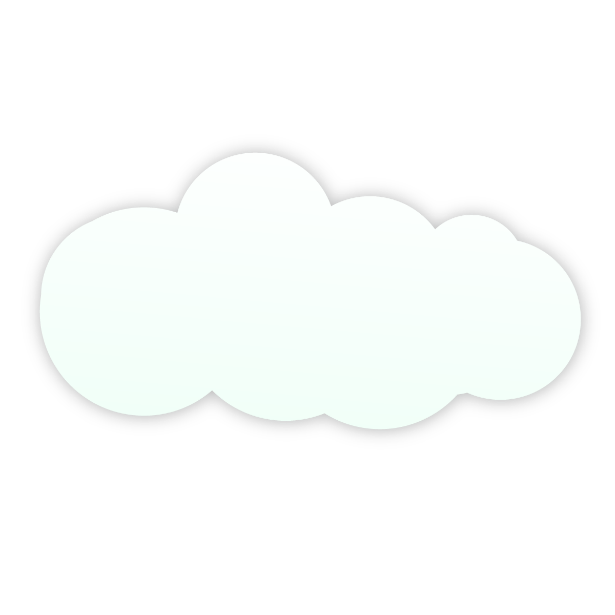 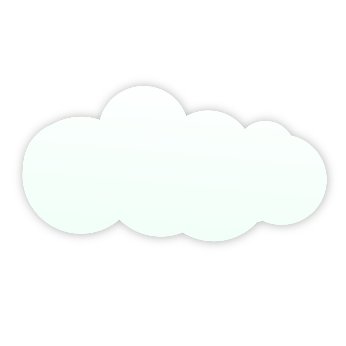 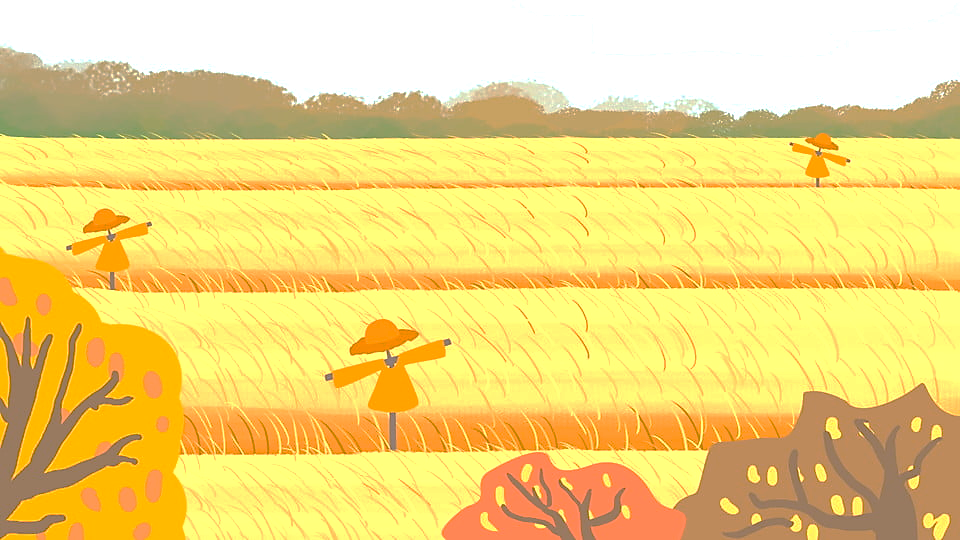 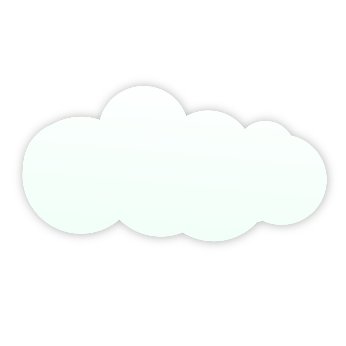 HẸN GẶP LẠI!
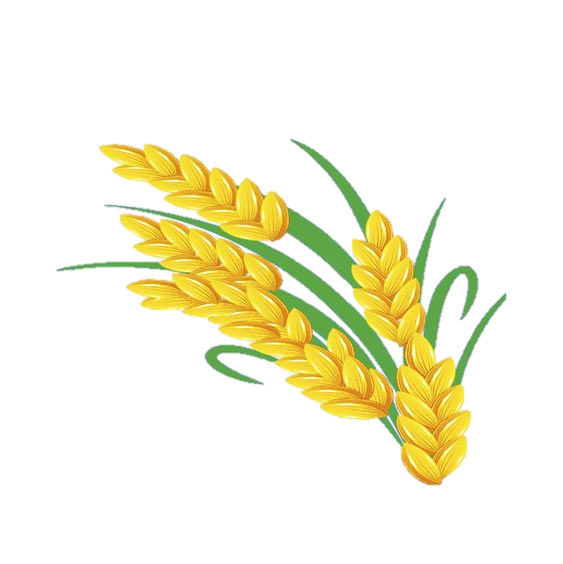 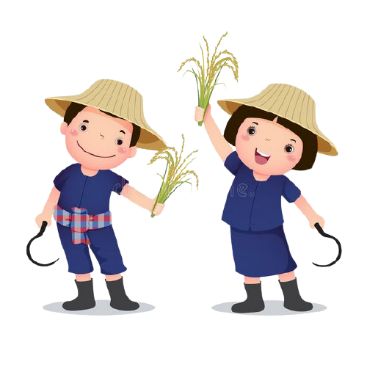 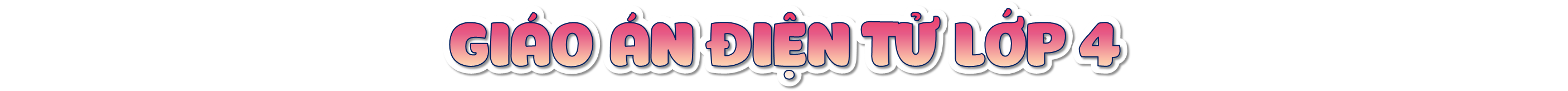 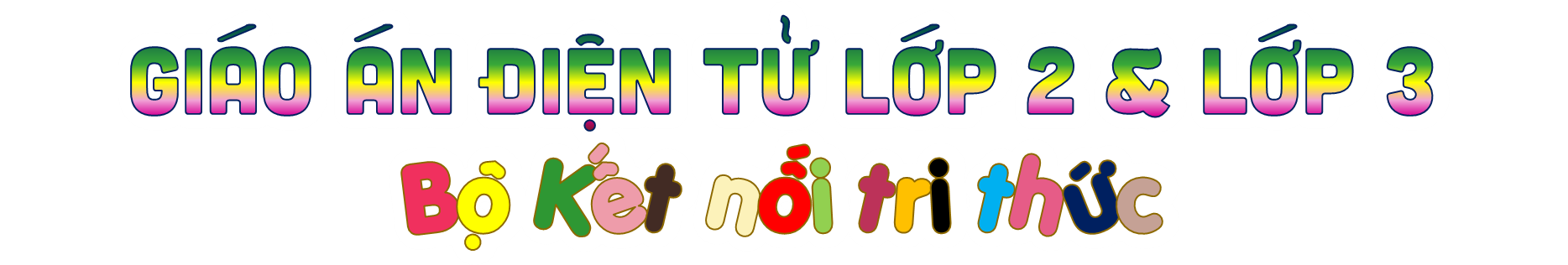 Soạn bài giảng yêu cầu các khối lớp
Thiết kế bài giảng E – Learning
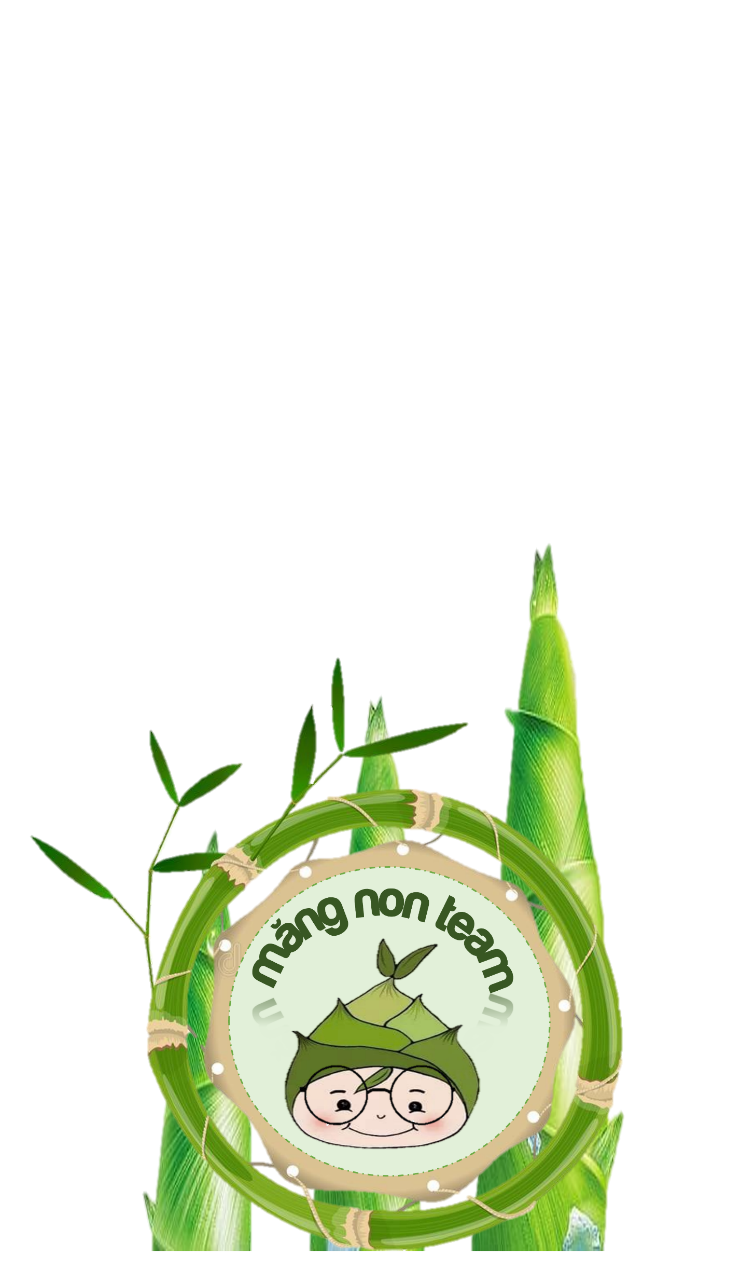 MĂNG NON – TÀI LIỆU TIỂU HỌC 
Mời truy cập: MĂNG NON- TÀI LIỆU TIỂU HỌC | Facebook
ZALO : 0382348780 - 0984848929